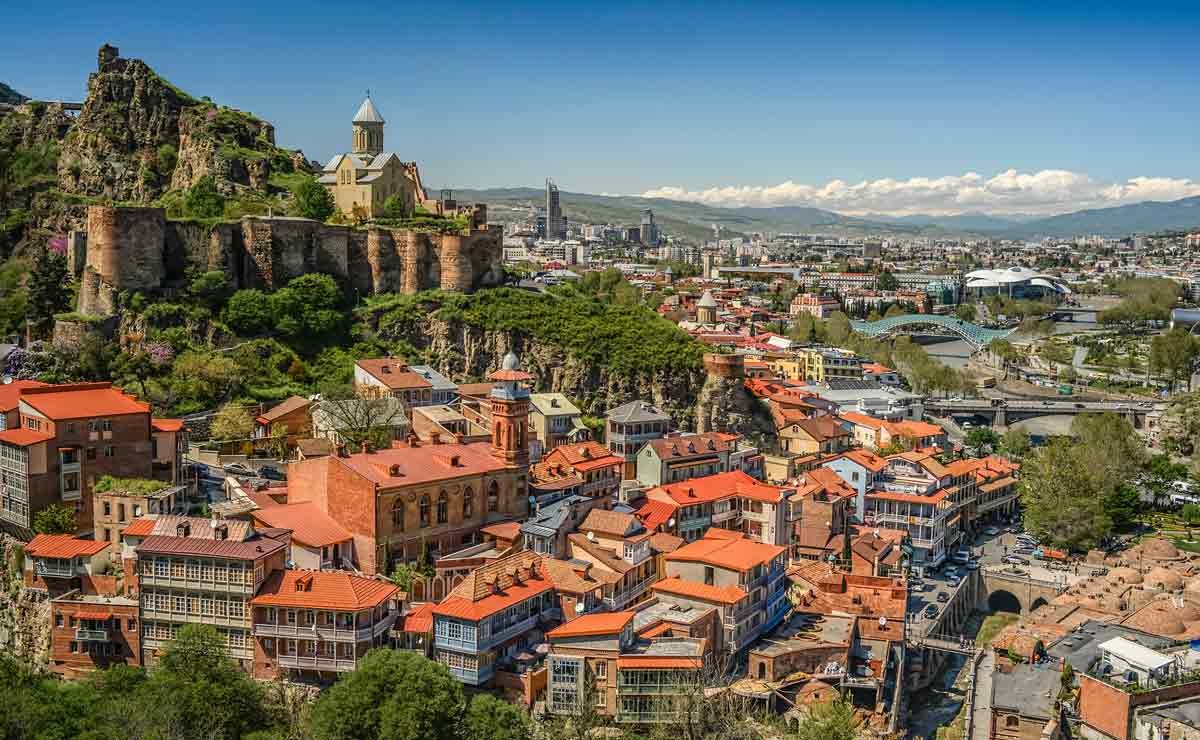 Georgian-German School and Workshop in Basic Science
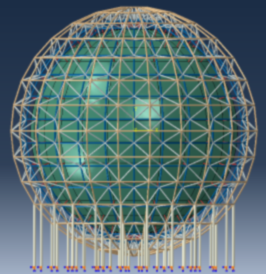 Neutrino Physics
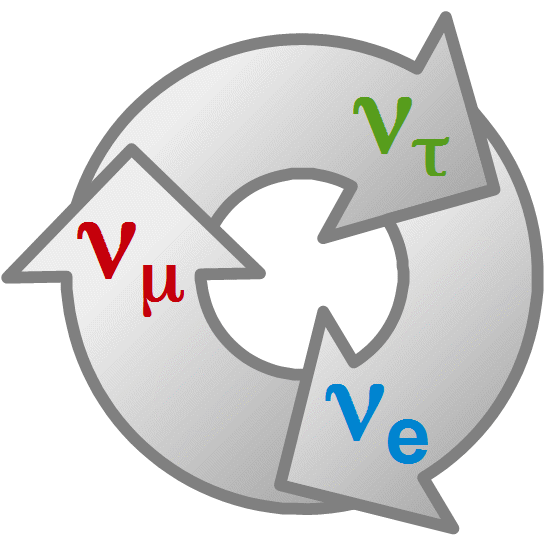 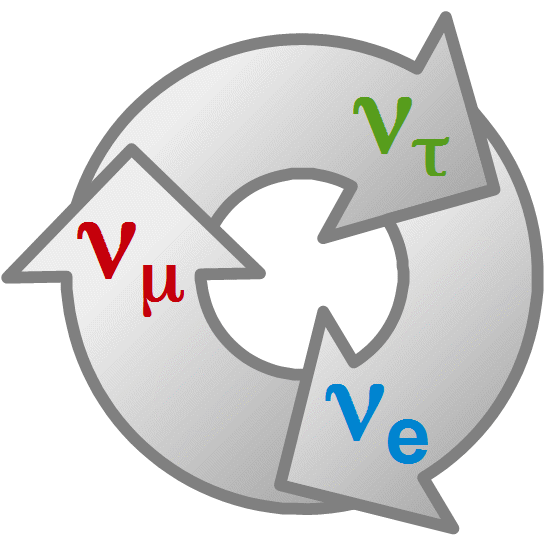 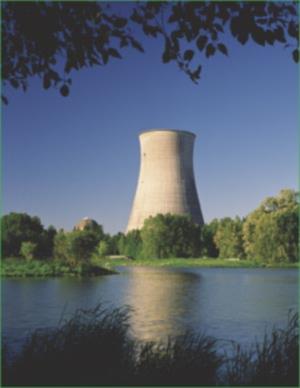 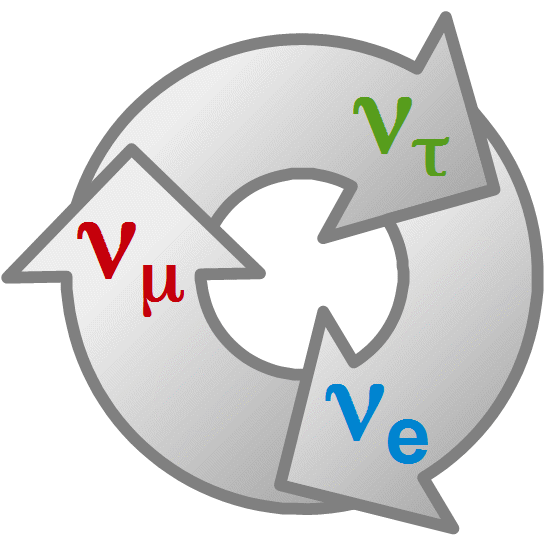 JUNO
Project
Achim Stahl – RWTH Aachen University – JARA-FAME
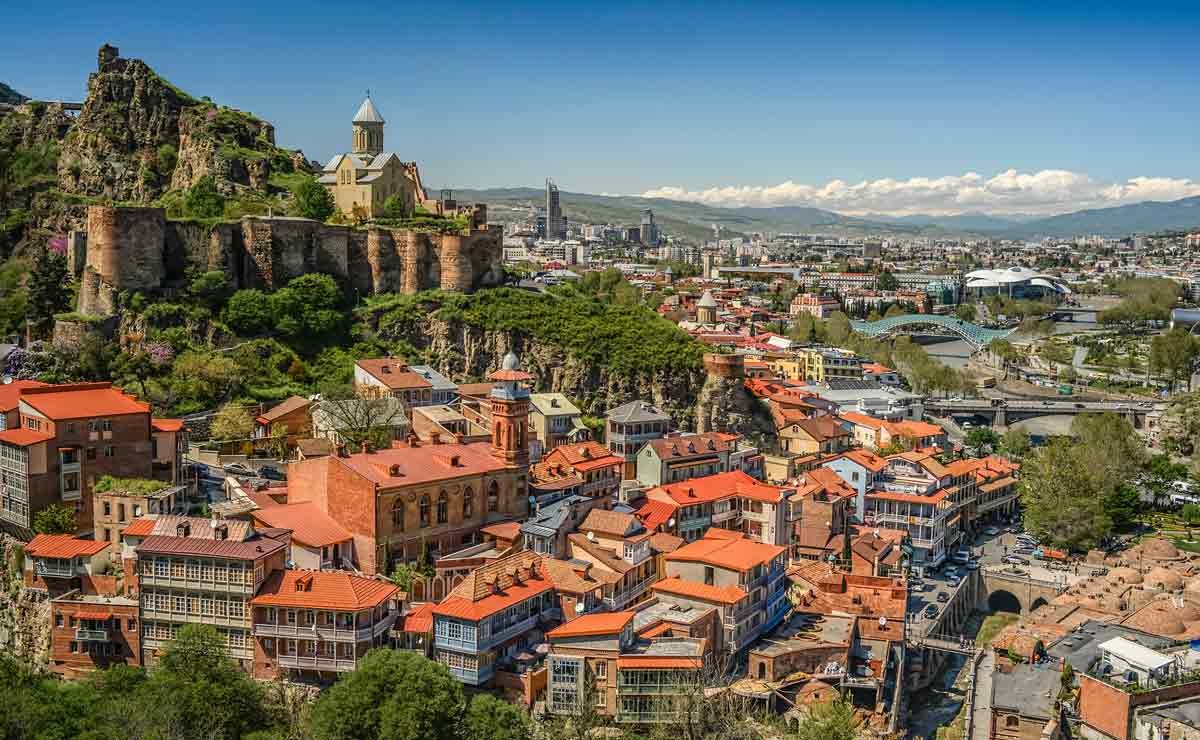 Georgian-German School and Workshop in Basic Science
Content
The Fate of Antimatter
Neutrino Oscillations
CP-Violation
The Mass Hierarchy
Summary
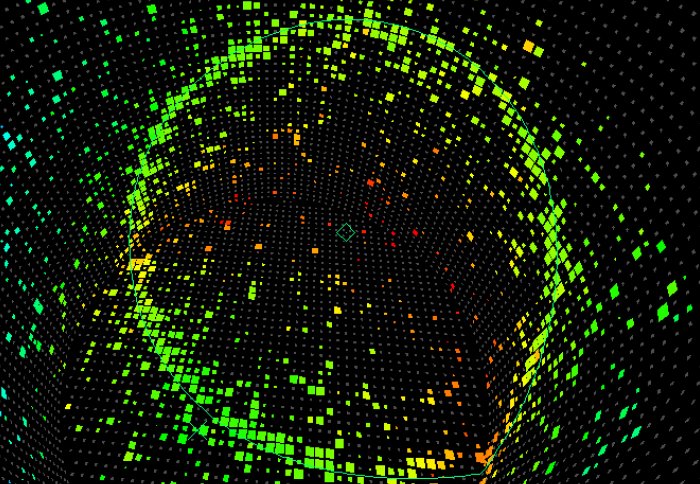 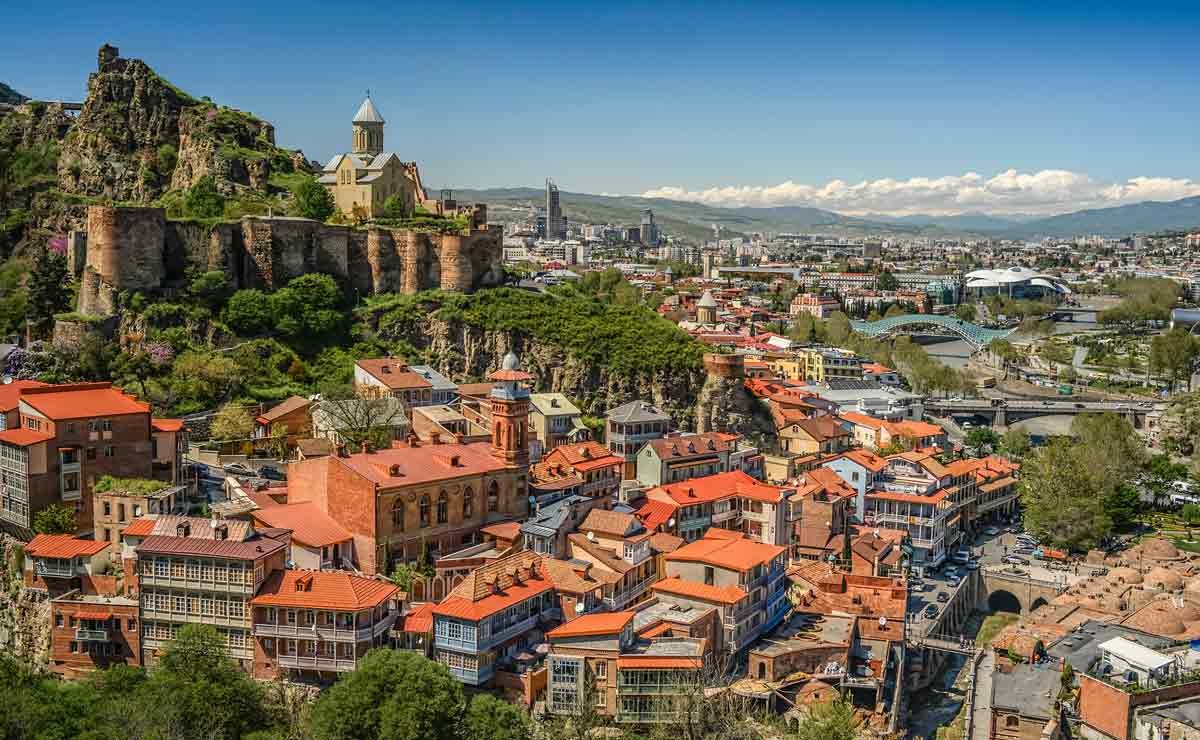 The Fate of Antimatter
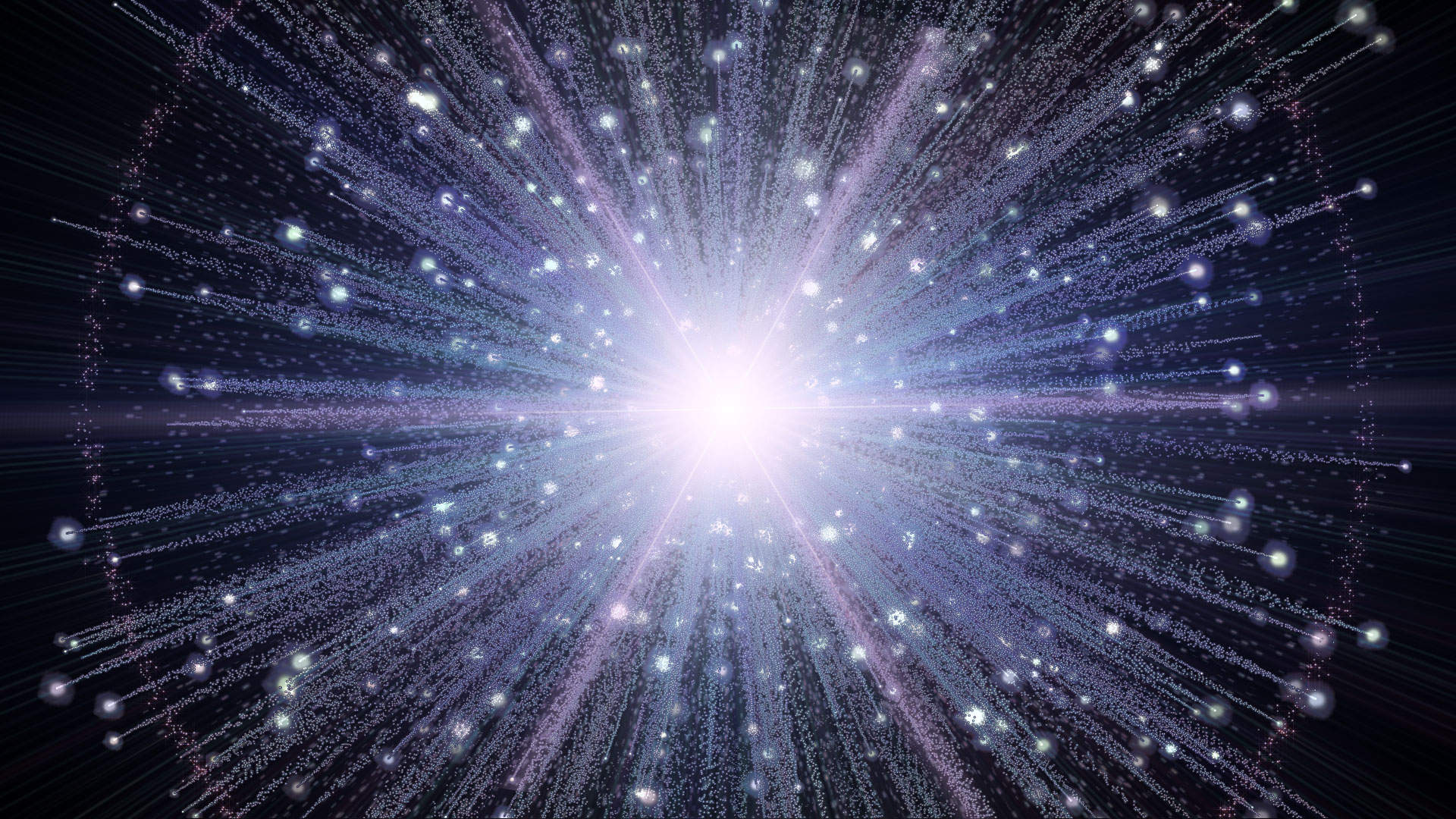 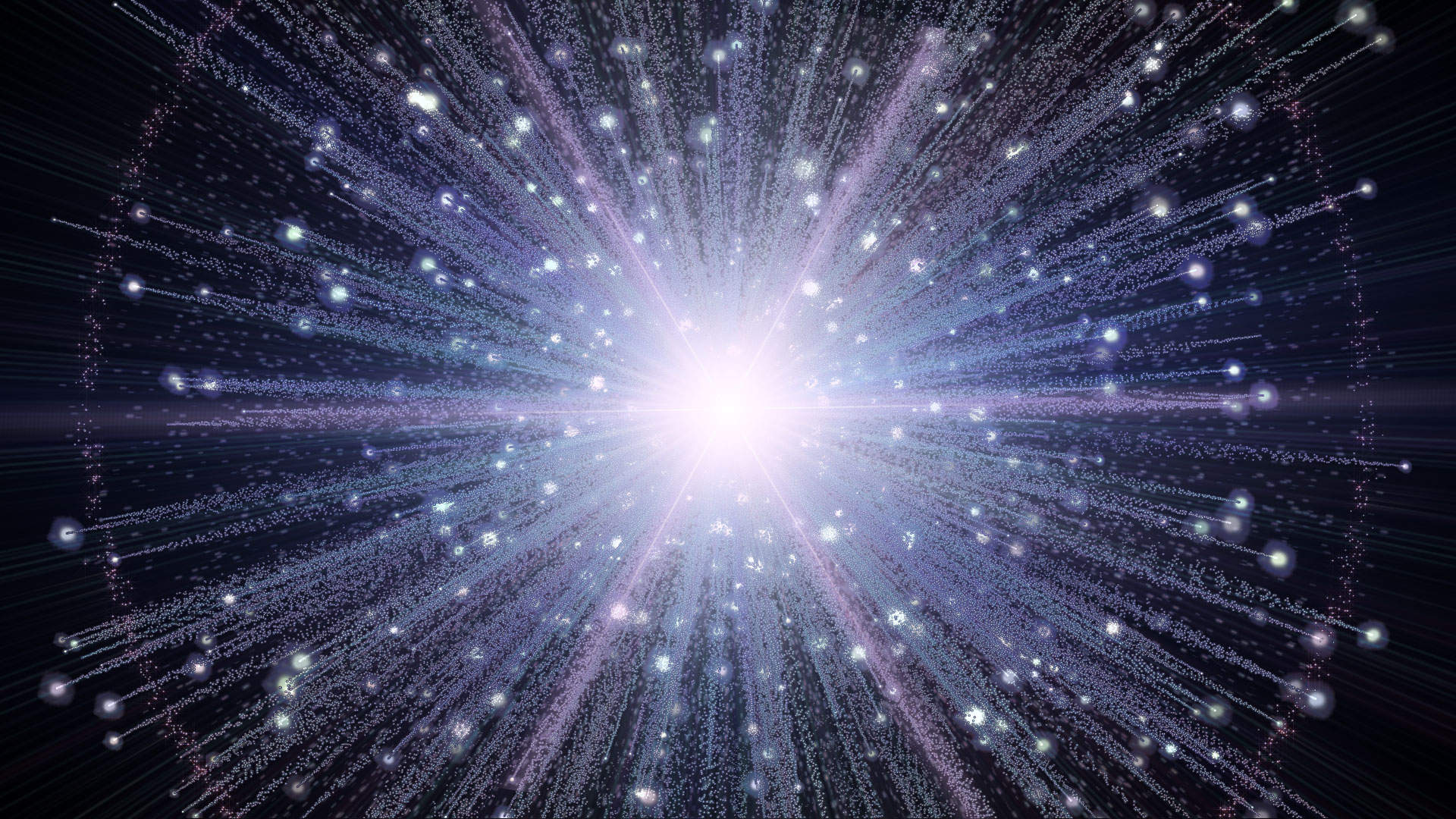 In the beginning …
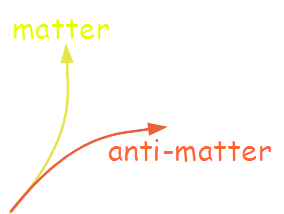 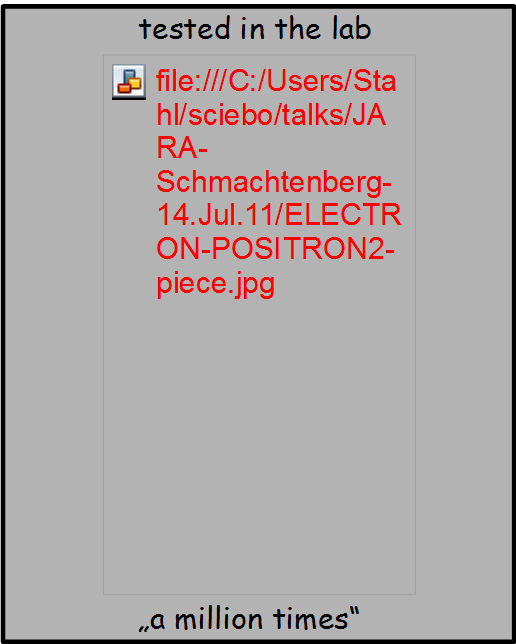 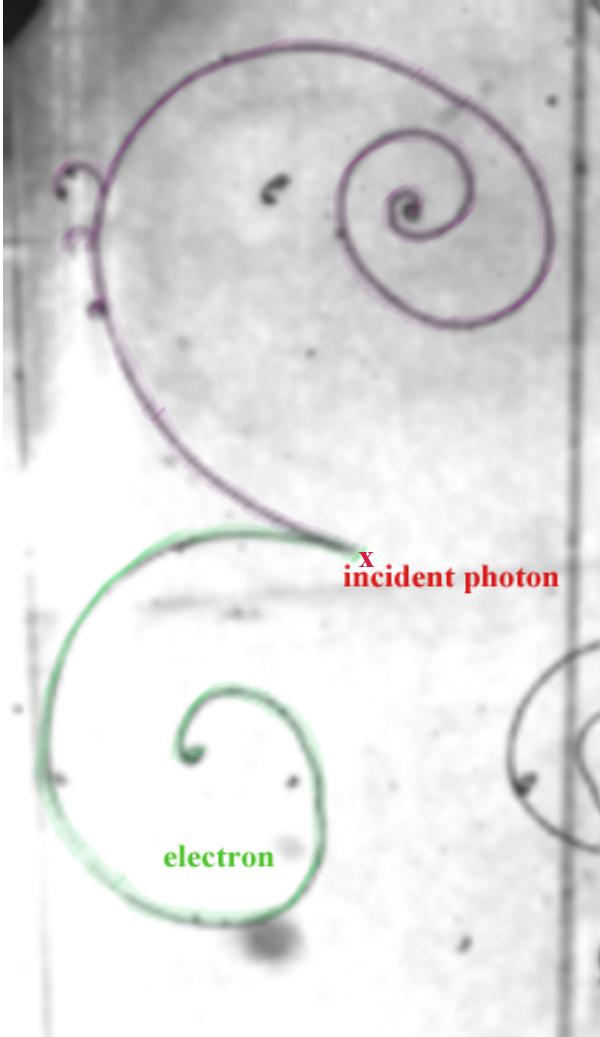 created matter and antimatter
in equal amounts
… the Big Bang
Achim Stahl, August 29th, 2016
4
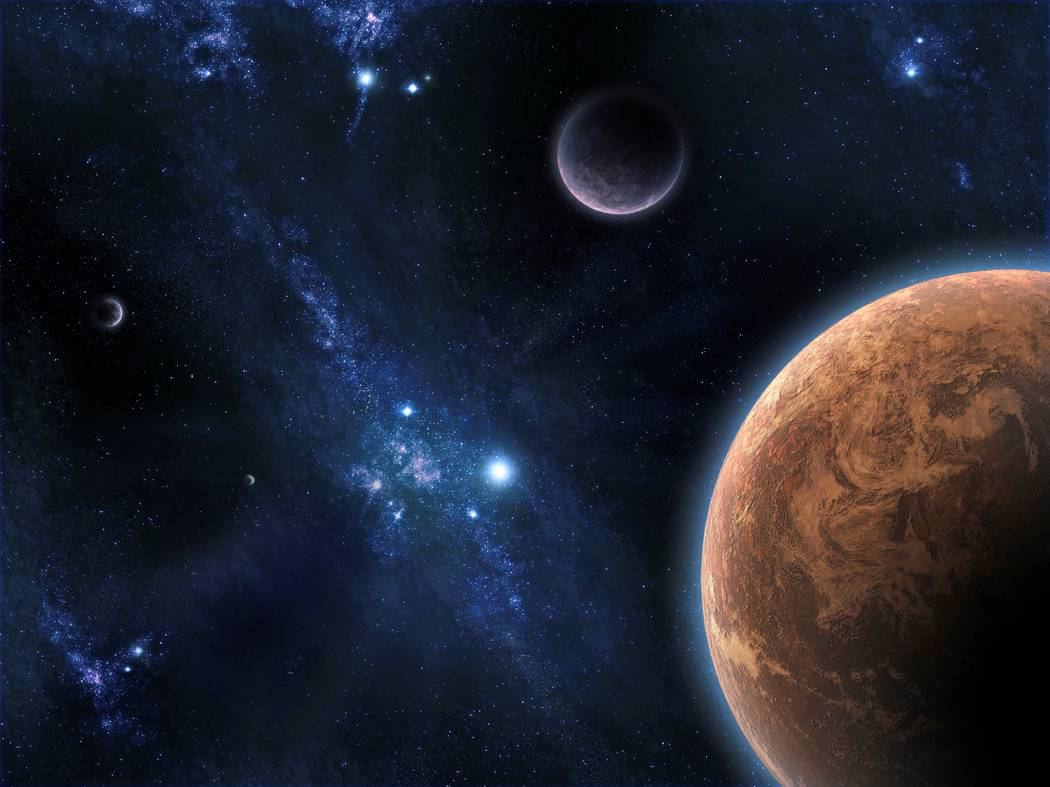 Today …
… we only find matter
Achim Stahl, August 29th, 2016
5
Evolution of Matter
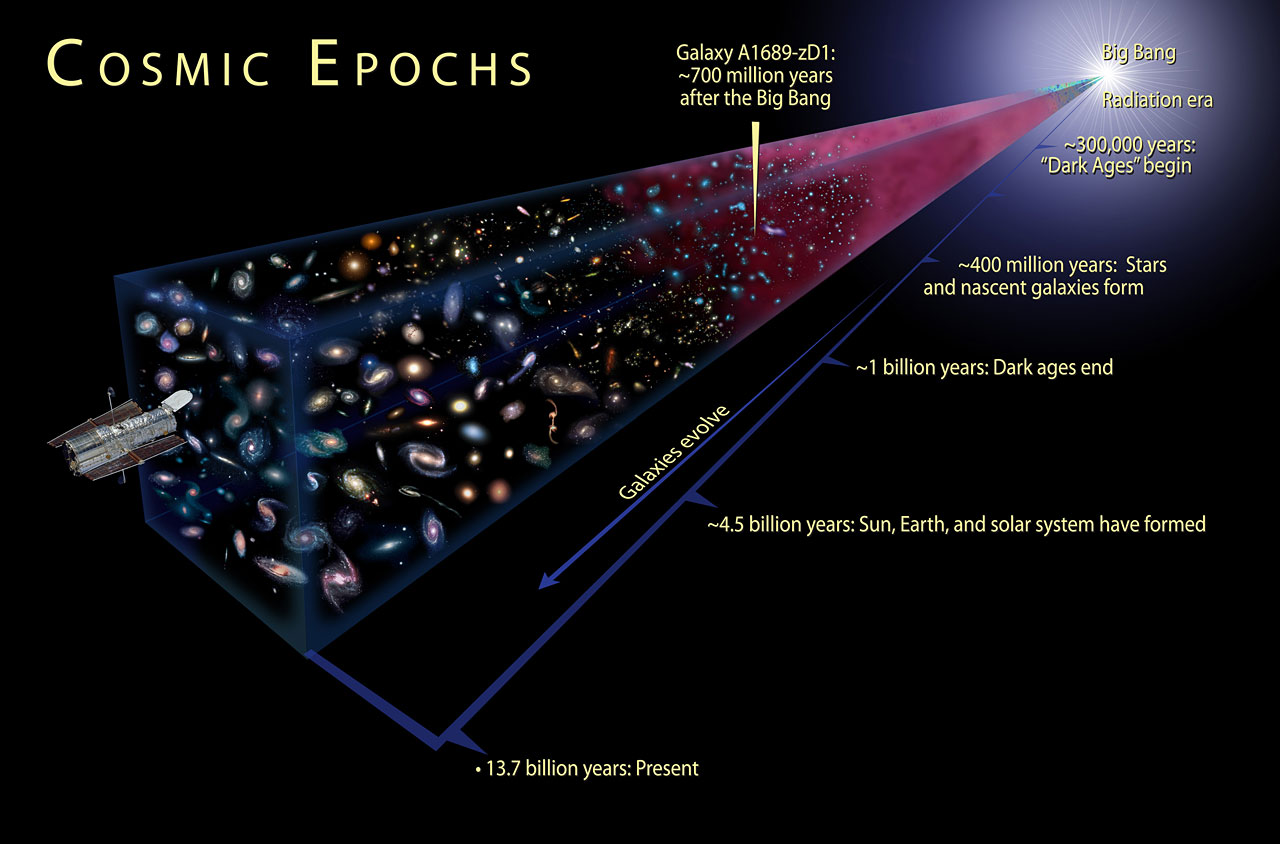 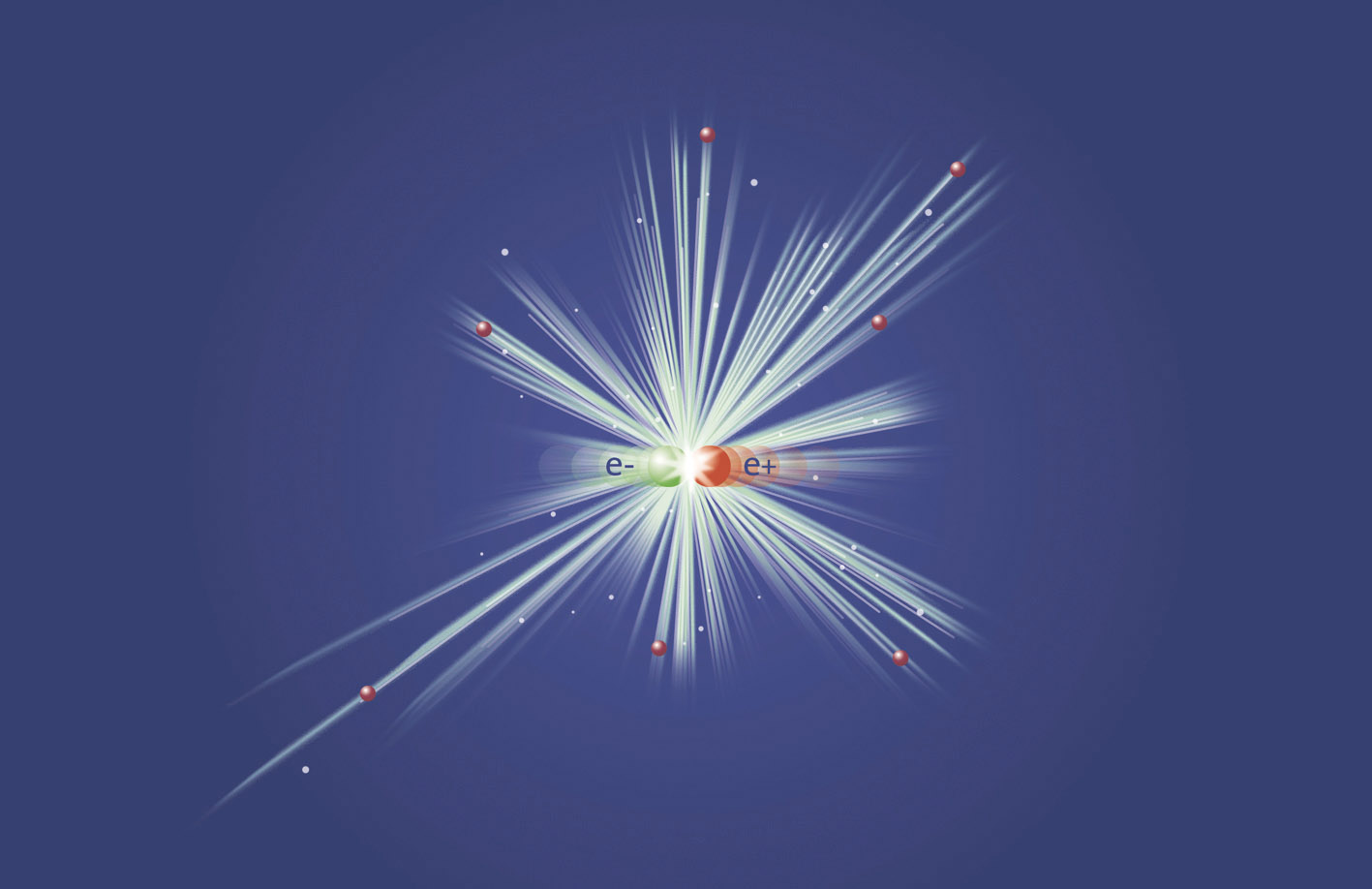 matter and antimatter annihilated …
How ?
… some matter survived
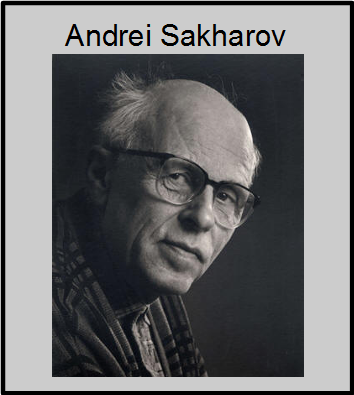 Baryon-Number Violation
CP-Violation
Thermal Non-Equilibrium
theoretical ideas
not enough !
understood
Achim Stahl, August 29th, 2016
6
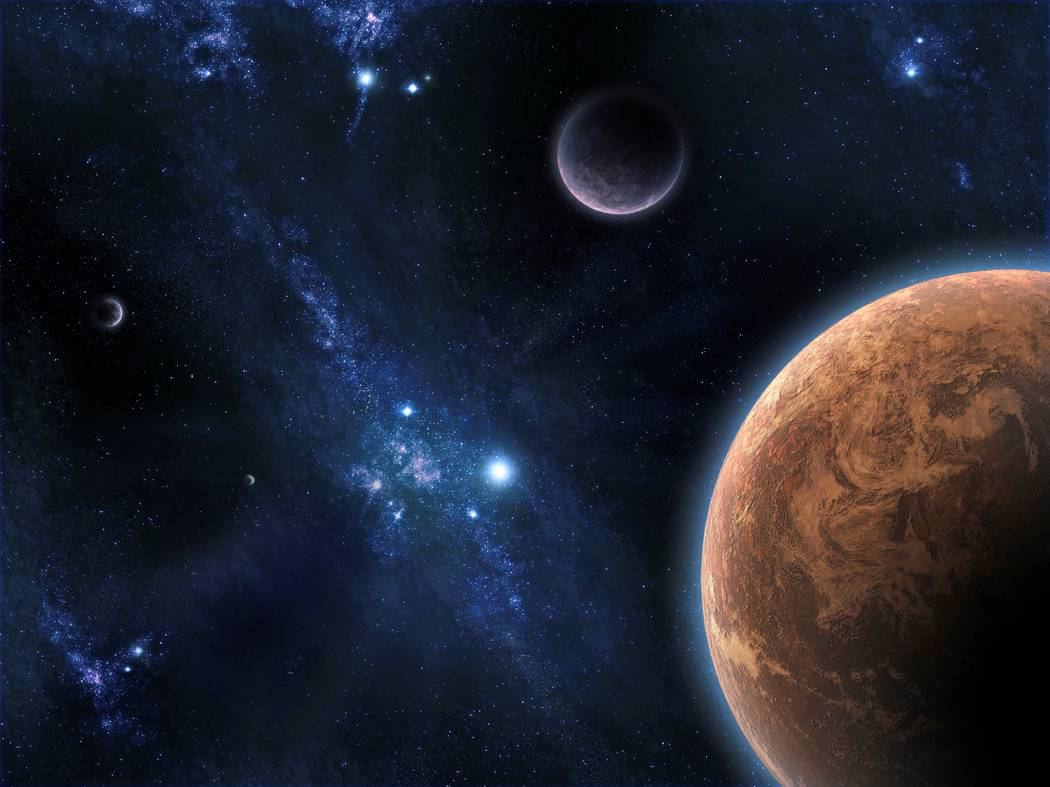 Today …
Standard Model fails by 
many orders of magnitude
… we only find matter
Achim Stahl, August 29th, 2016
7
Concept of JARA-FAME
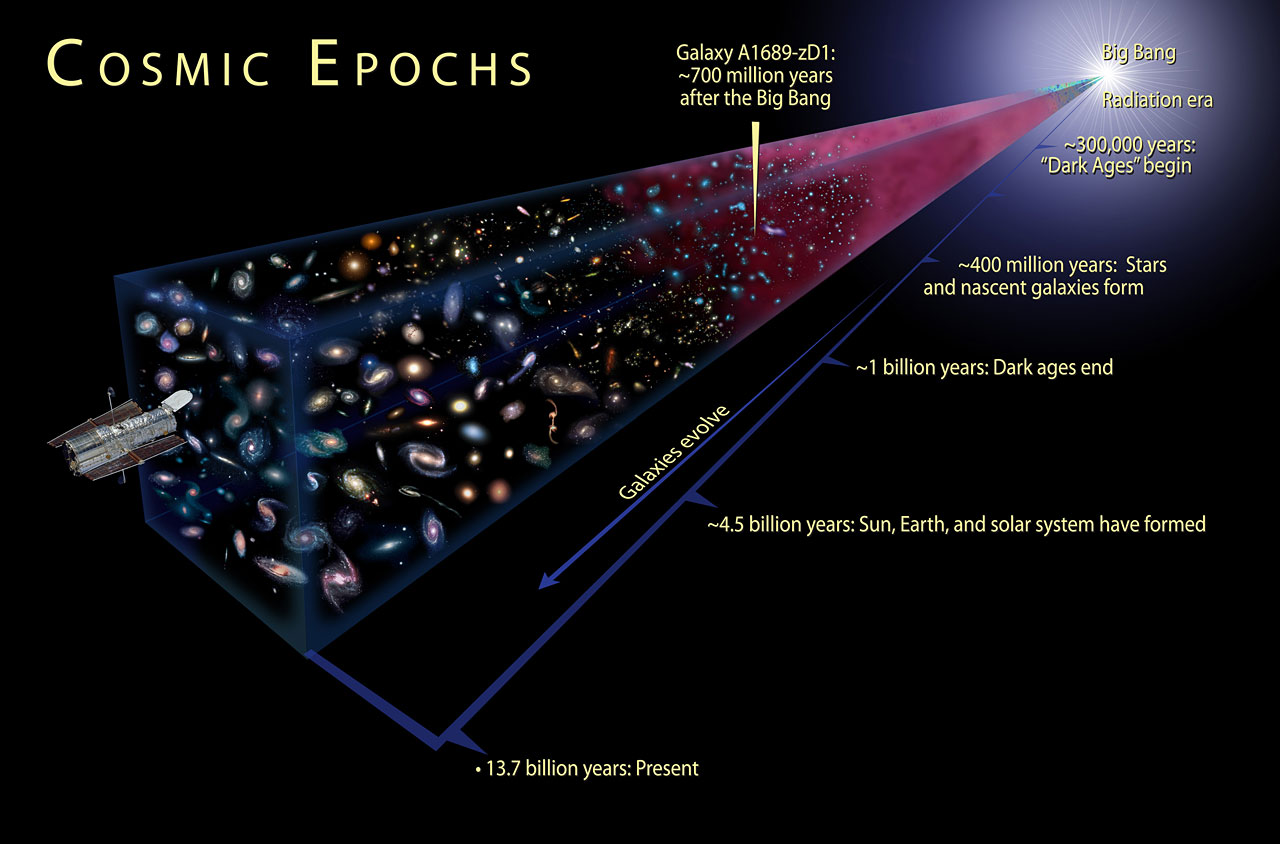 antimatter
separated
antimatter
disappeared
More CP-violation needed !
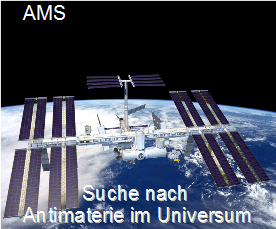 baryo-genesis
lepto-genesis
JEDI - EDM
JUNO neutrinos
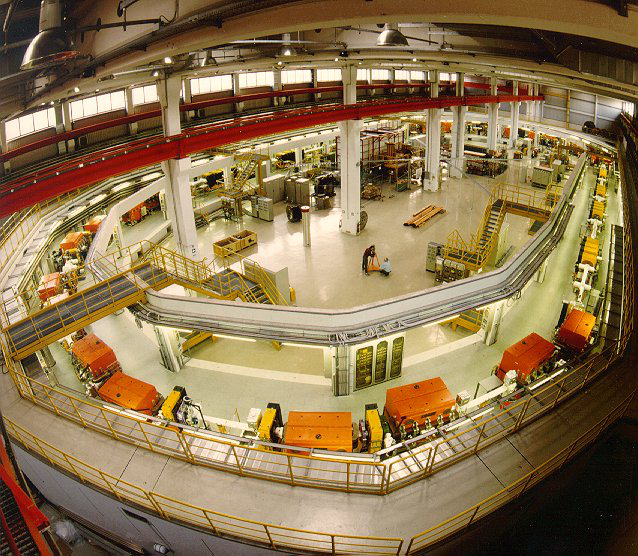 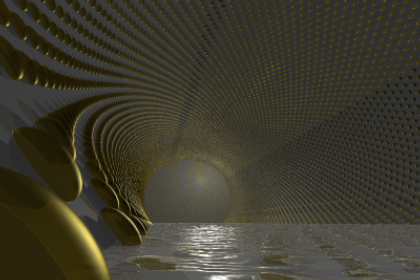 Achim Stahl, August 29th, 2016
8
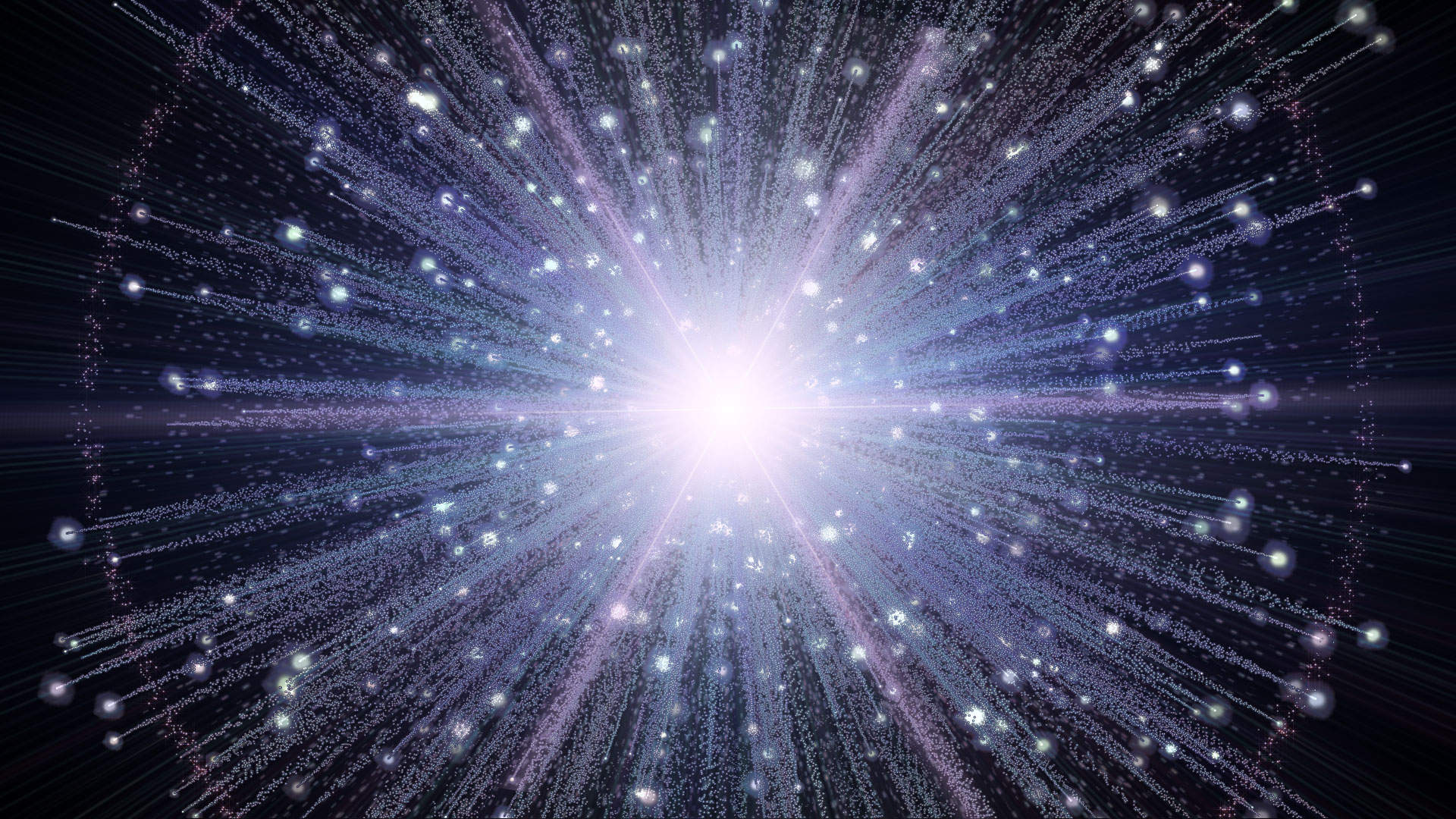 The Fate of Antimatter ?
Motivation of Neutrino Physics
Topic of JARA-FAME
Motivation of my Research
Achim Stahl, August 29th, 2016
9
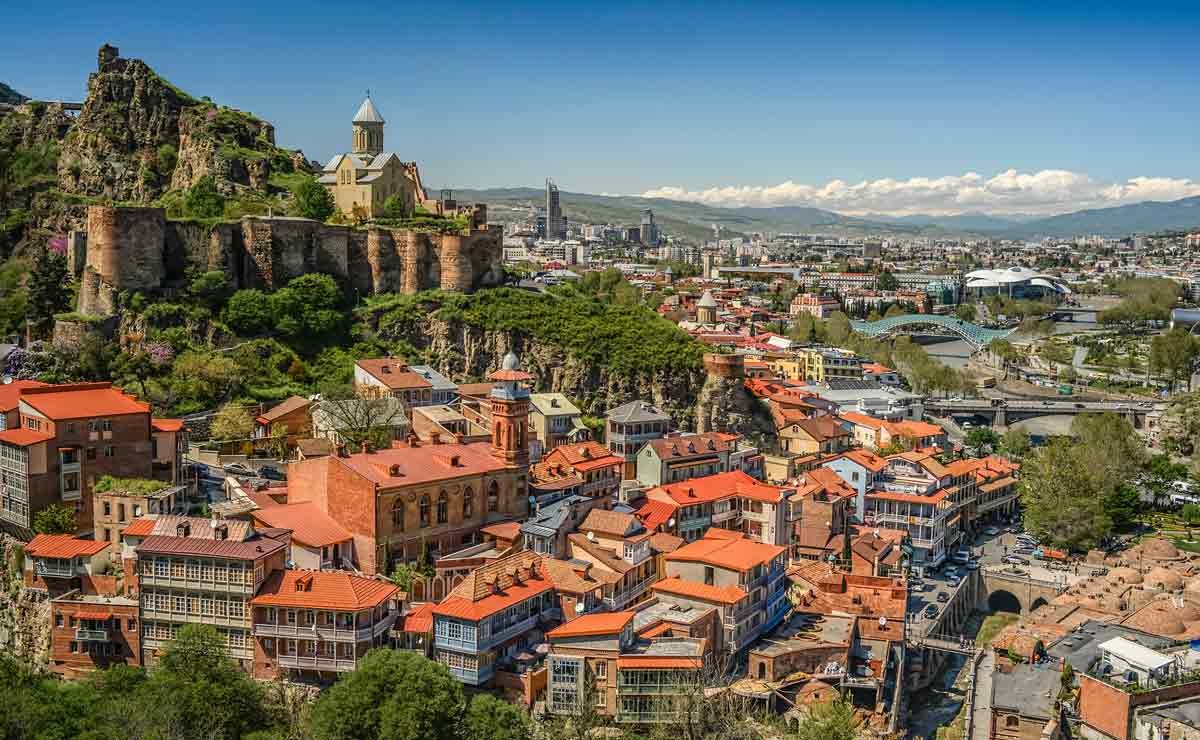 Neutrinos-Oscillations
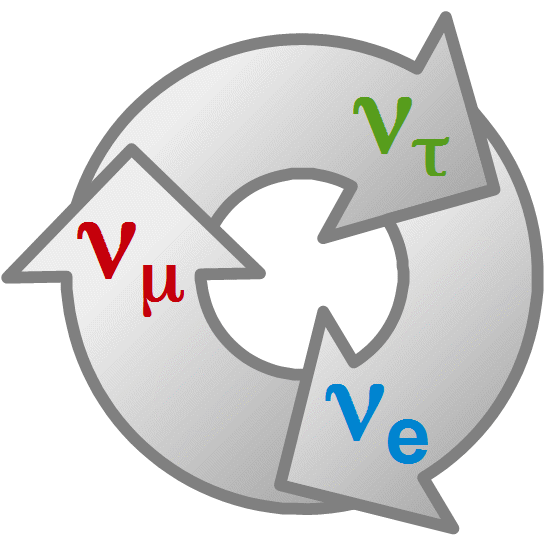 Achim Stahl, August 29th, 2016
10
Neutrinos
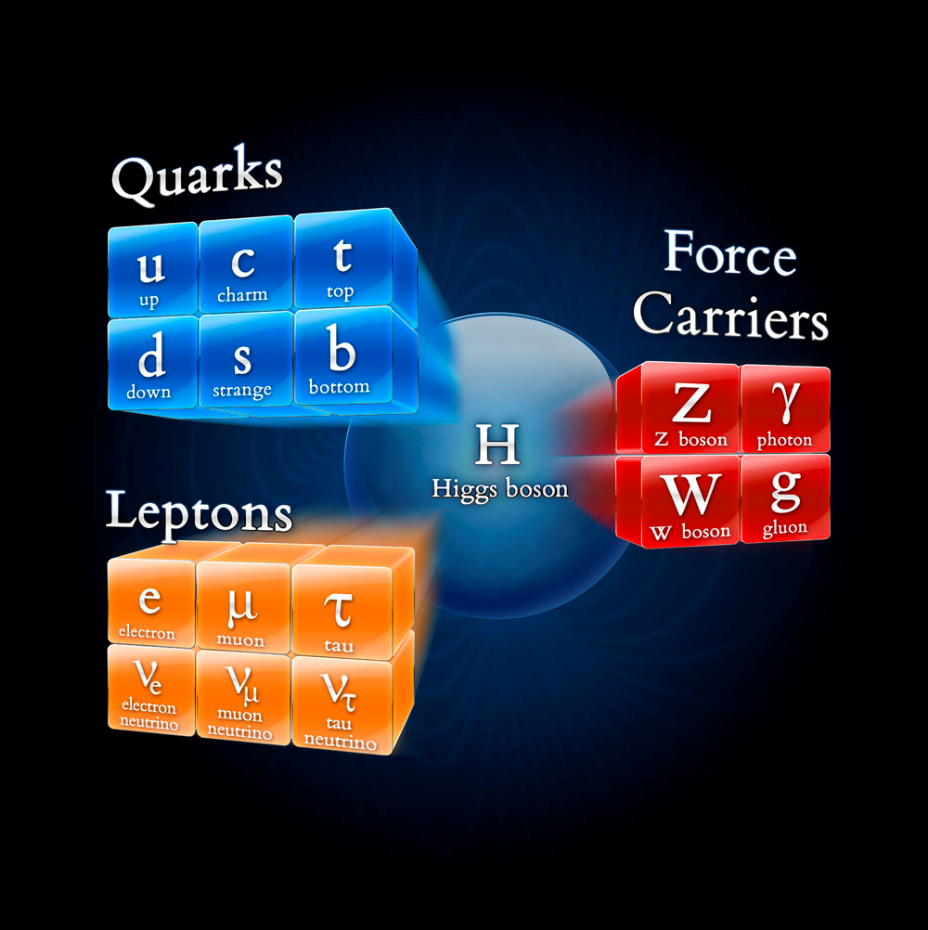 Standard Model elementary particles
three flavours
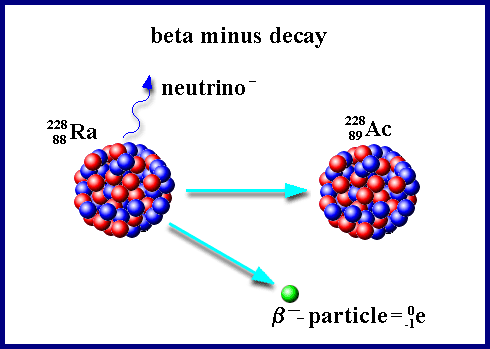 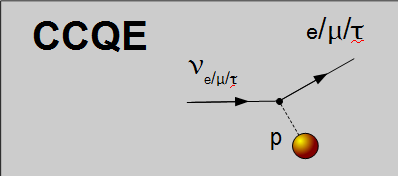 cross sections are very low !
Achim Stahl, August 29th, 2016
11
Neutrino Oscillations
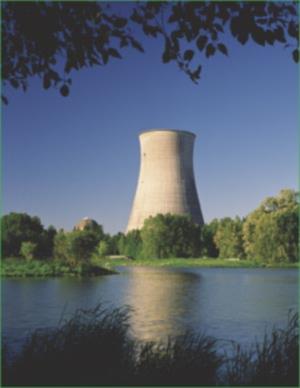 Flavour
Eigenstates
Mass
Eigenstates
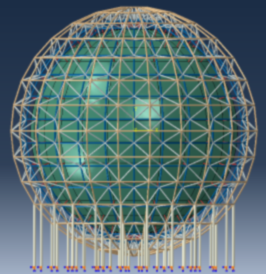 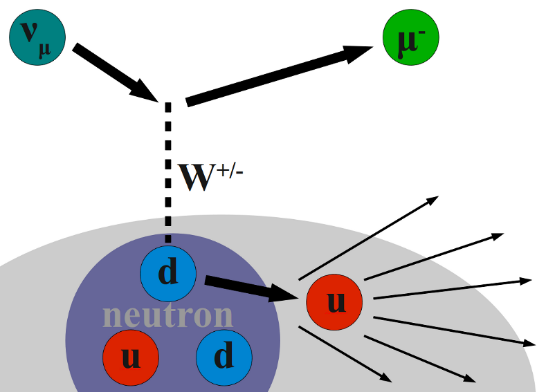 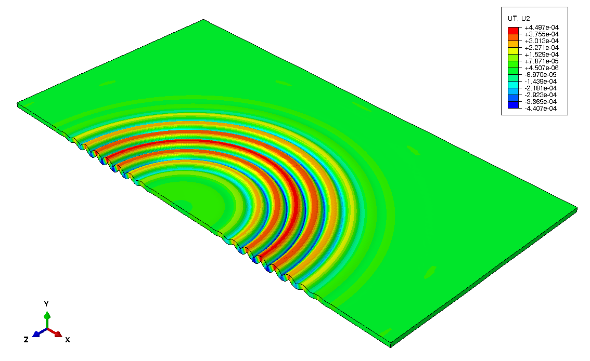 How neutrinos
propagate
How neutrinos
interact
12
Achim Stahl, August 29th, 2016
Neutrino Oscillations
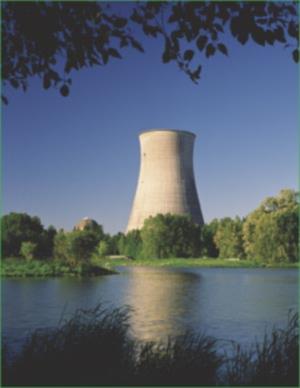 Flavour
Eigenstates
Mass
Eigenstates
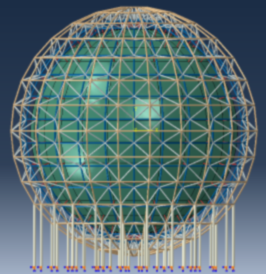 How neutrinos
propagate
How neutrinos
interact
13
Achim Stahl, August 29th, 2016
Neutrino Oscillations
Achim Stahl, August 29th, 2016
14
Neutrino Oscillations
Special case: 2 flavours only
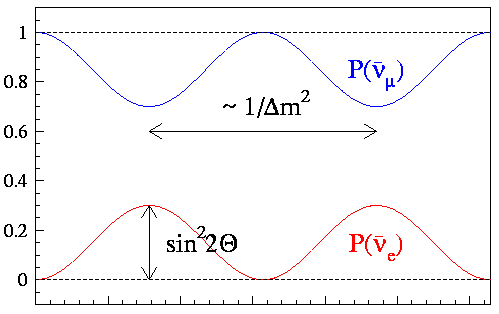 Achim Stahl, August 29th, 2016
15
Oscillation Pattern
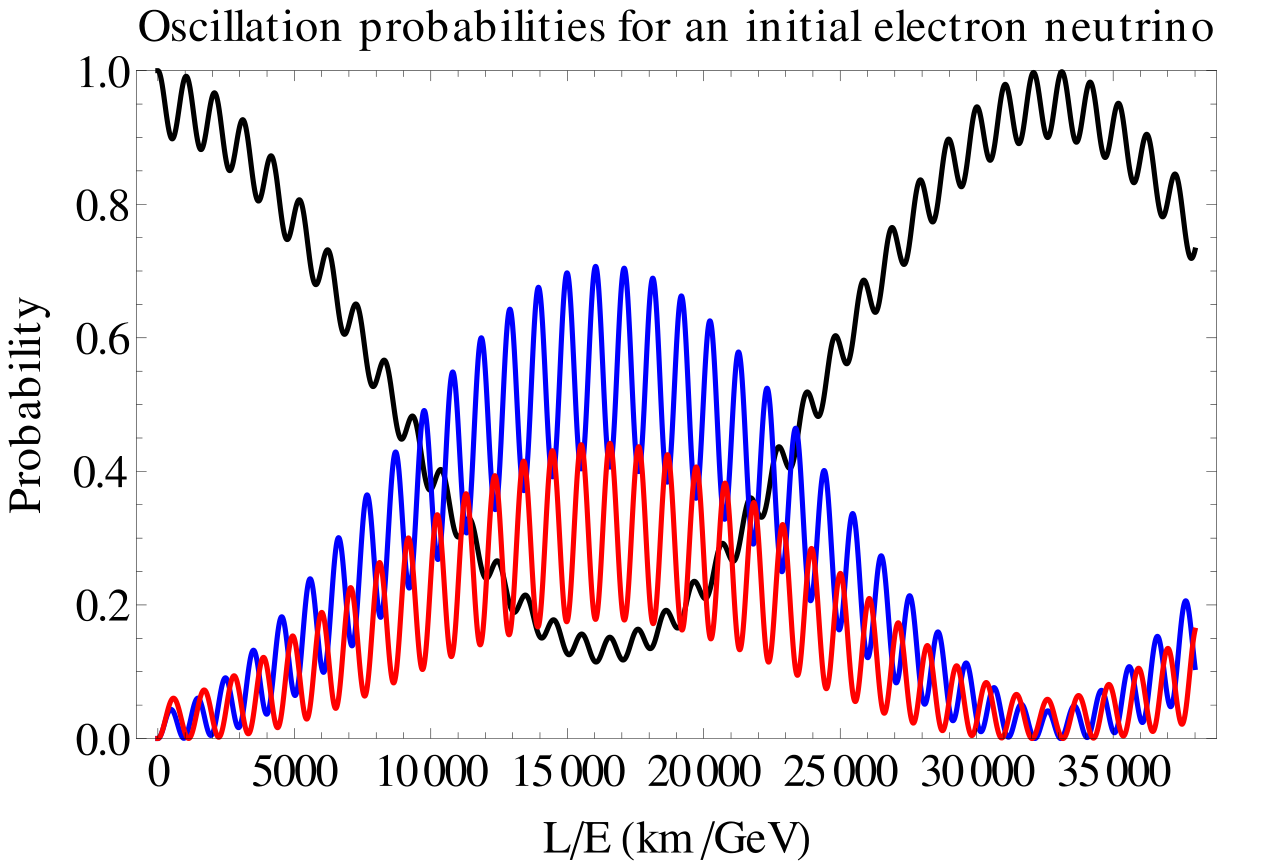 16
Achim Stahl, August 29th, 2016
Neutrino Oscillations
Solar Neutrinos
Atmospheric Neutrinos
Reactor Neutrinos
Neutrino Beams
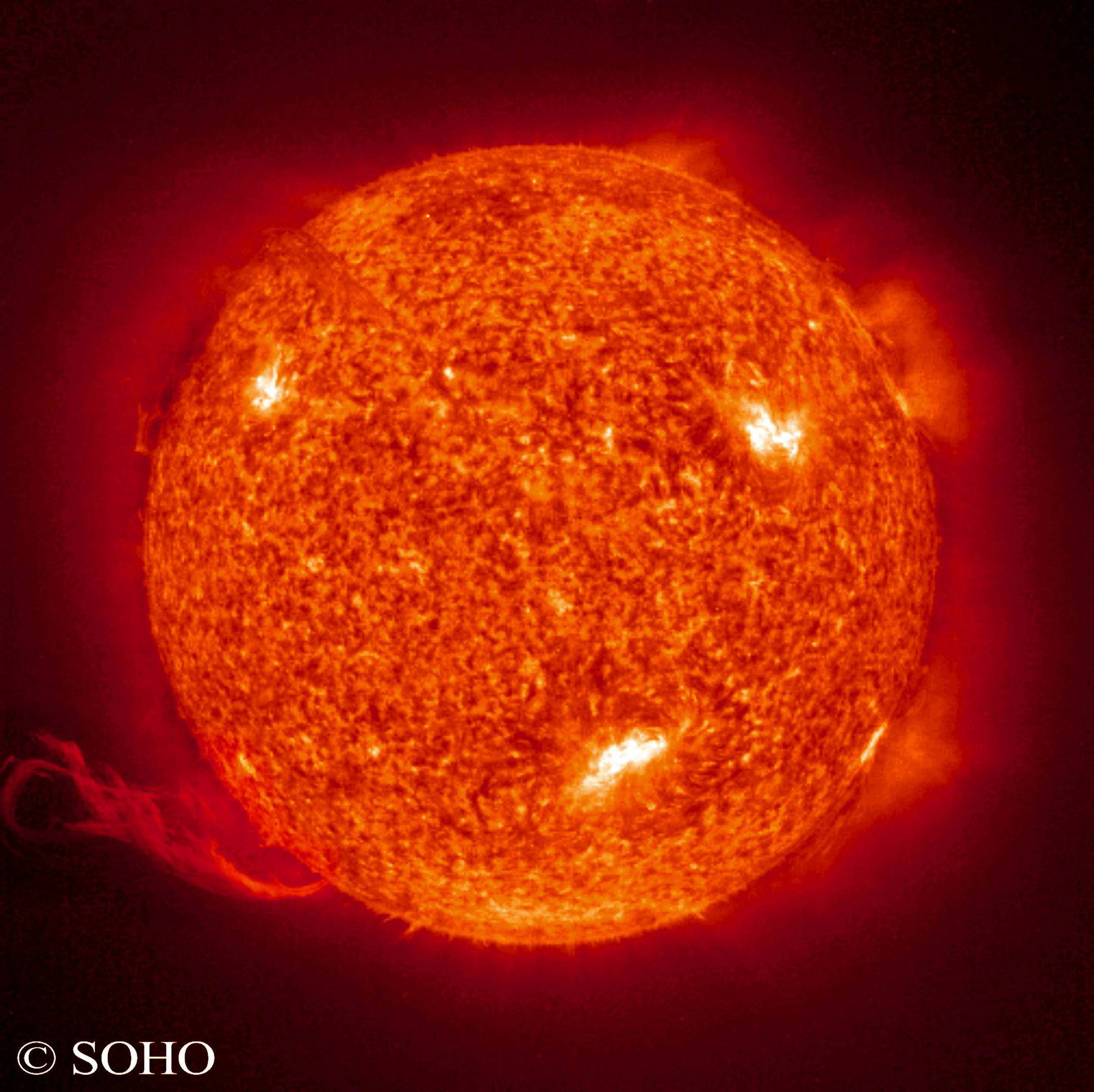 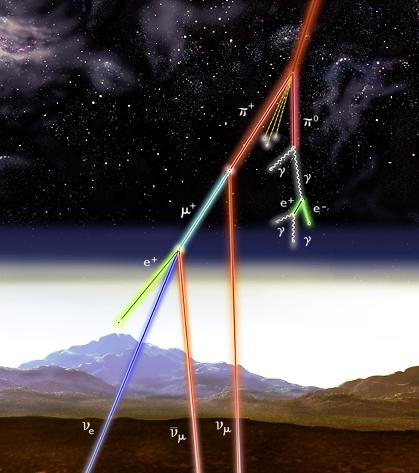 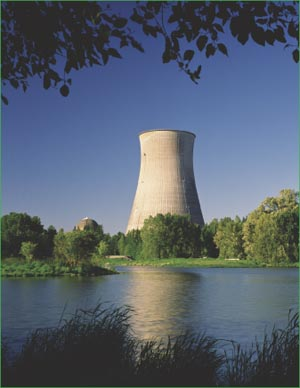 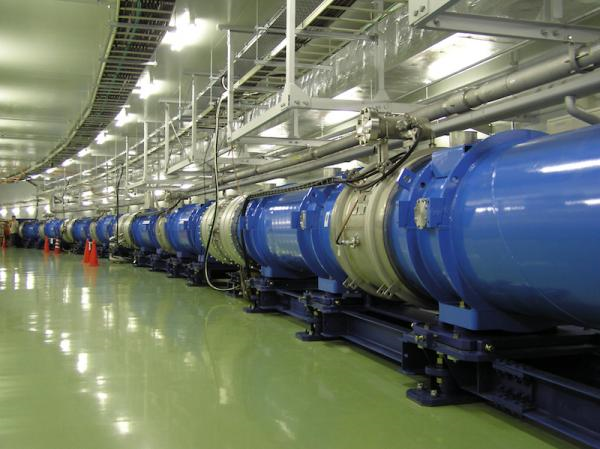 Achim Stahl, August 29th, 2016
17
Atmospheric υ
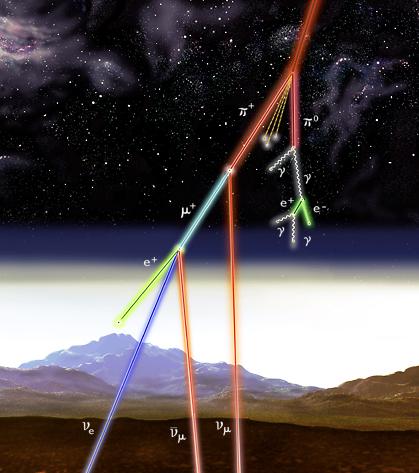 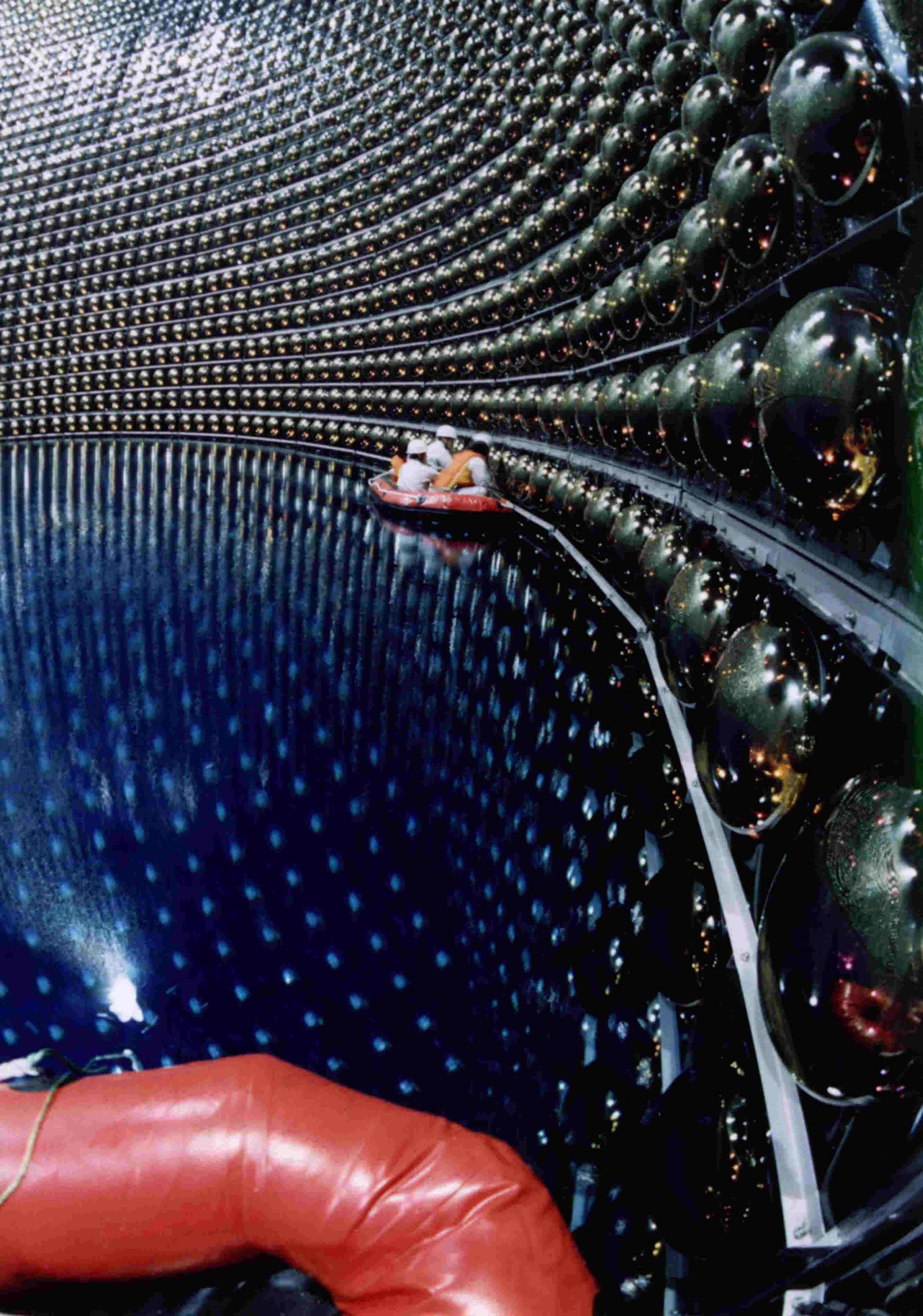 Takaaki Kajita
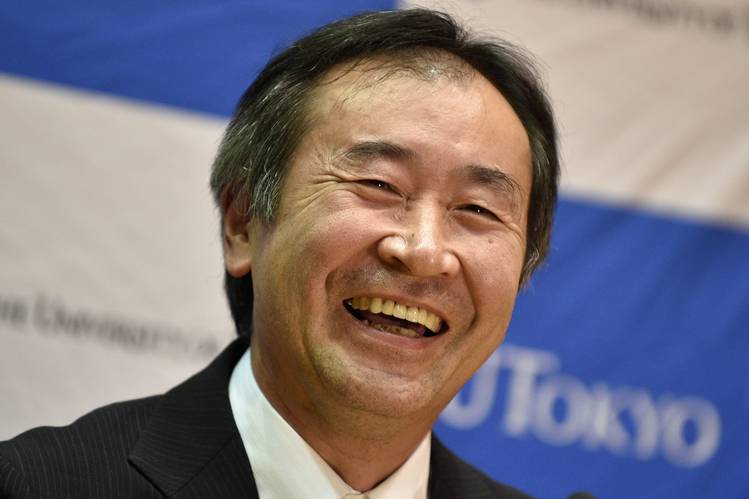 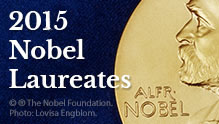 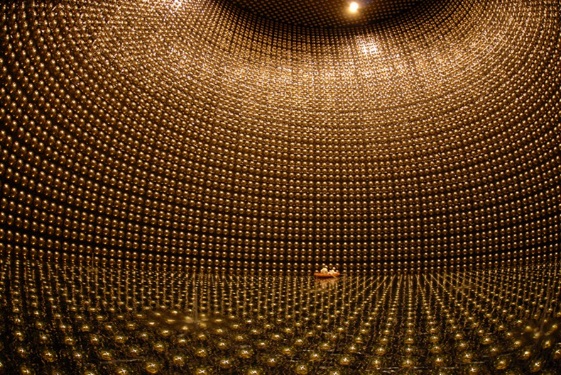 "for the discovery of neutrino oscillations, which shows that neutrinos have mass"
18
Achim Stahl, August 29th, 2016
Atmospheric υ
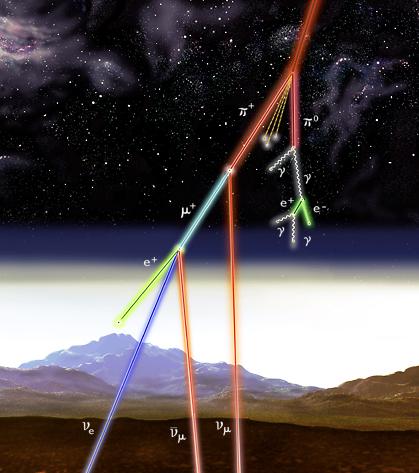 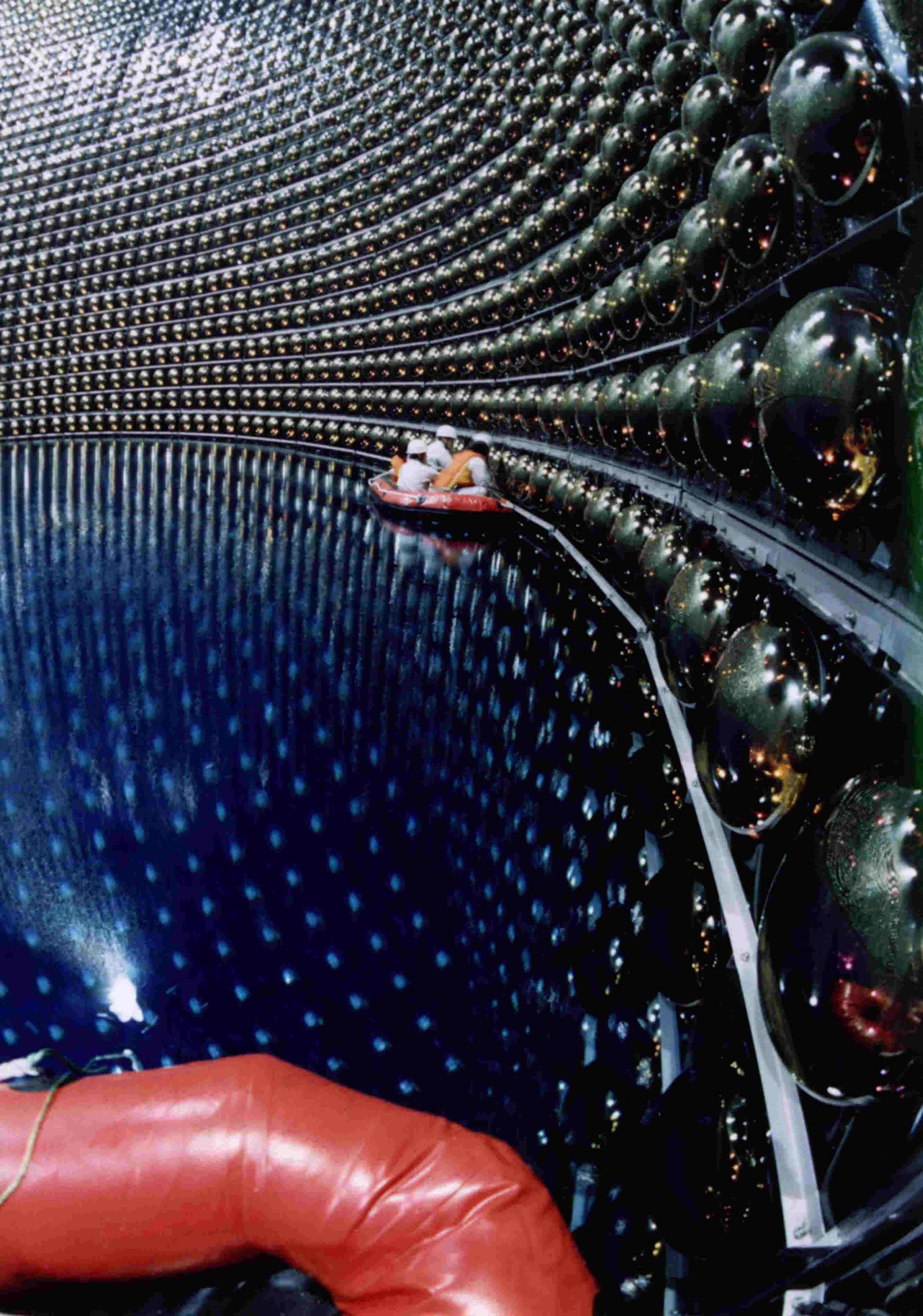 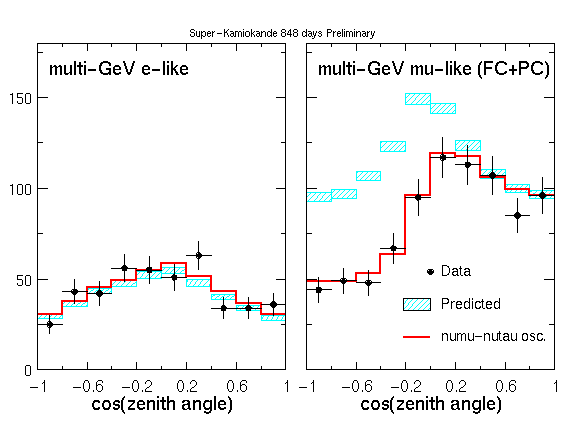 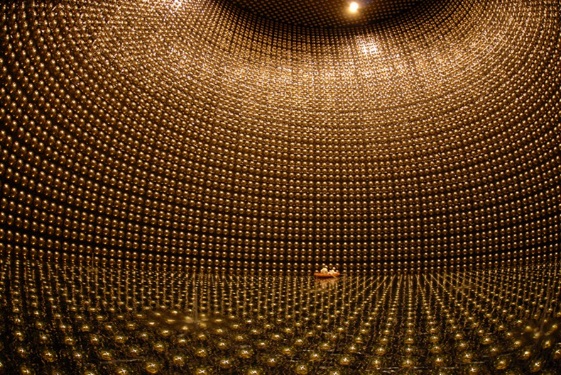 19
Achim Stahl, August 29th, 2016
SNO Experiment
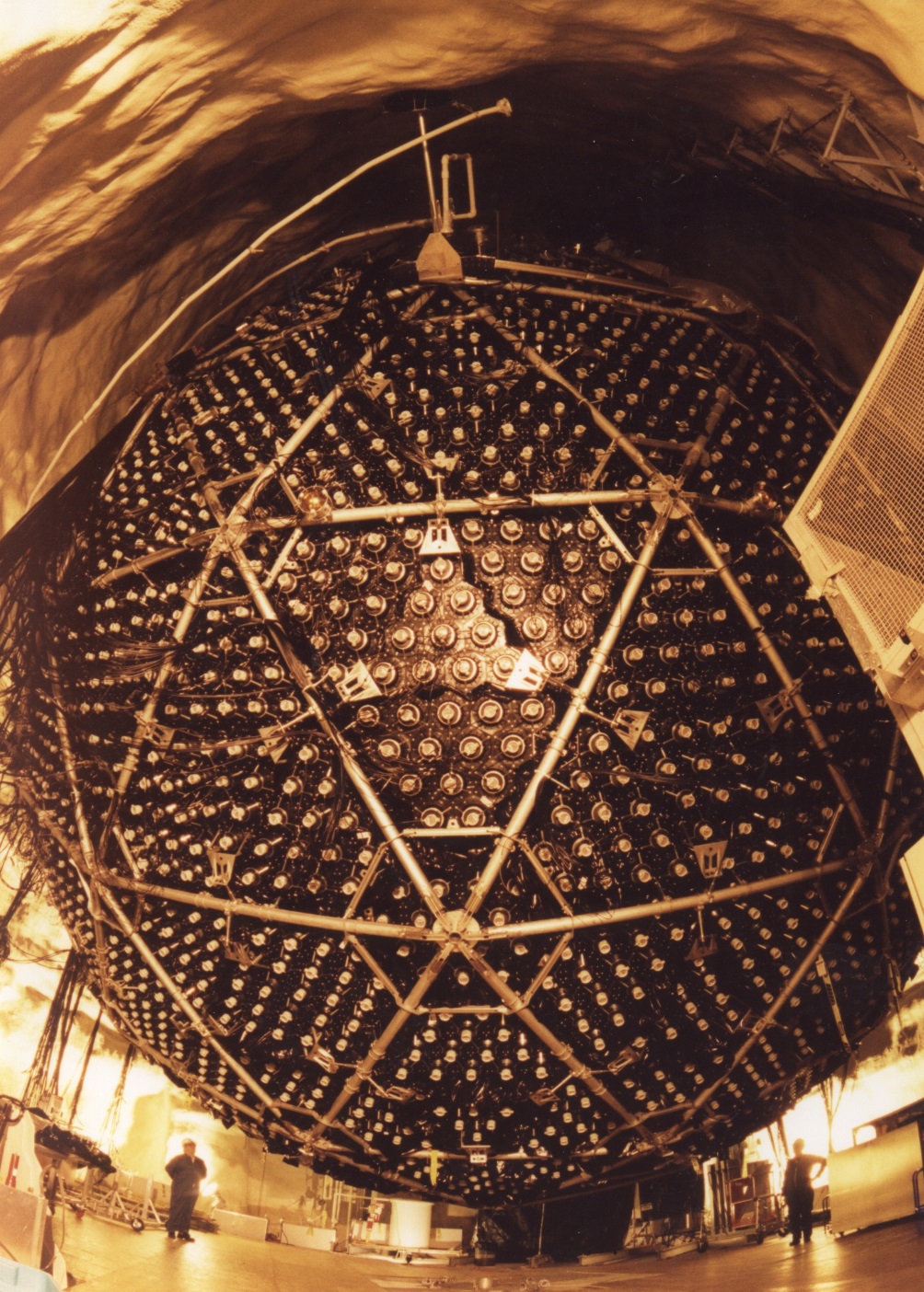 Sudbury Neutrino Observatory
Arthur McDonald
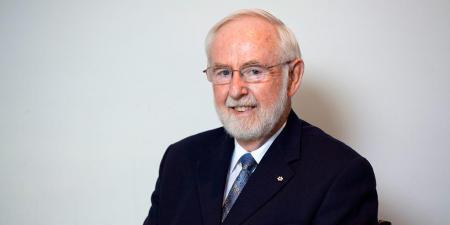 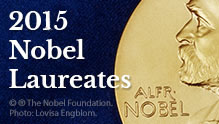 "for the discovery of neutrino oscillations, which shows that neutrinos have mass"
20
Achim Stahl, August 29th, 2016
SNO Experiment
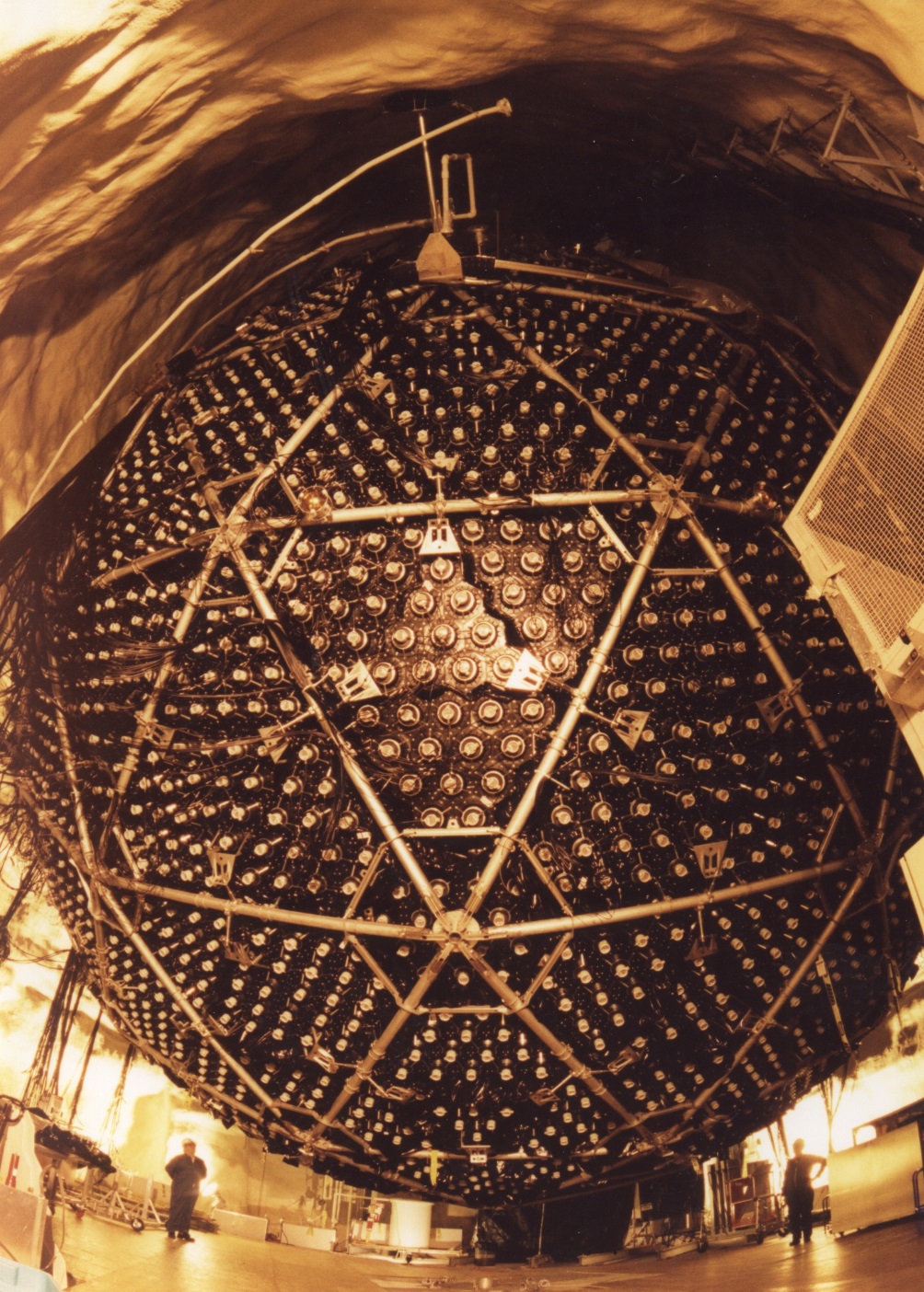 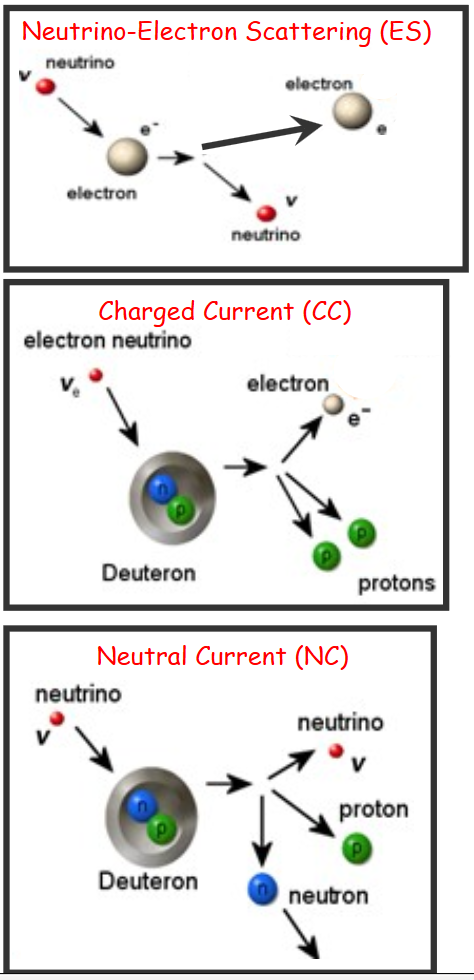 21
Achim Stahl, August 29th, 2016
SNO Experiment
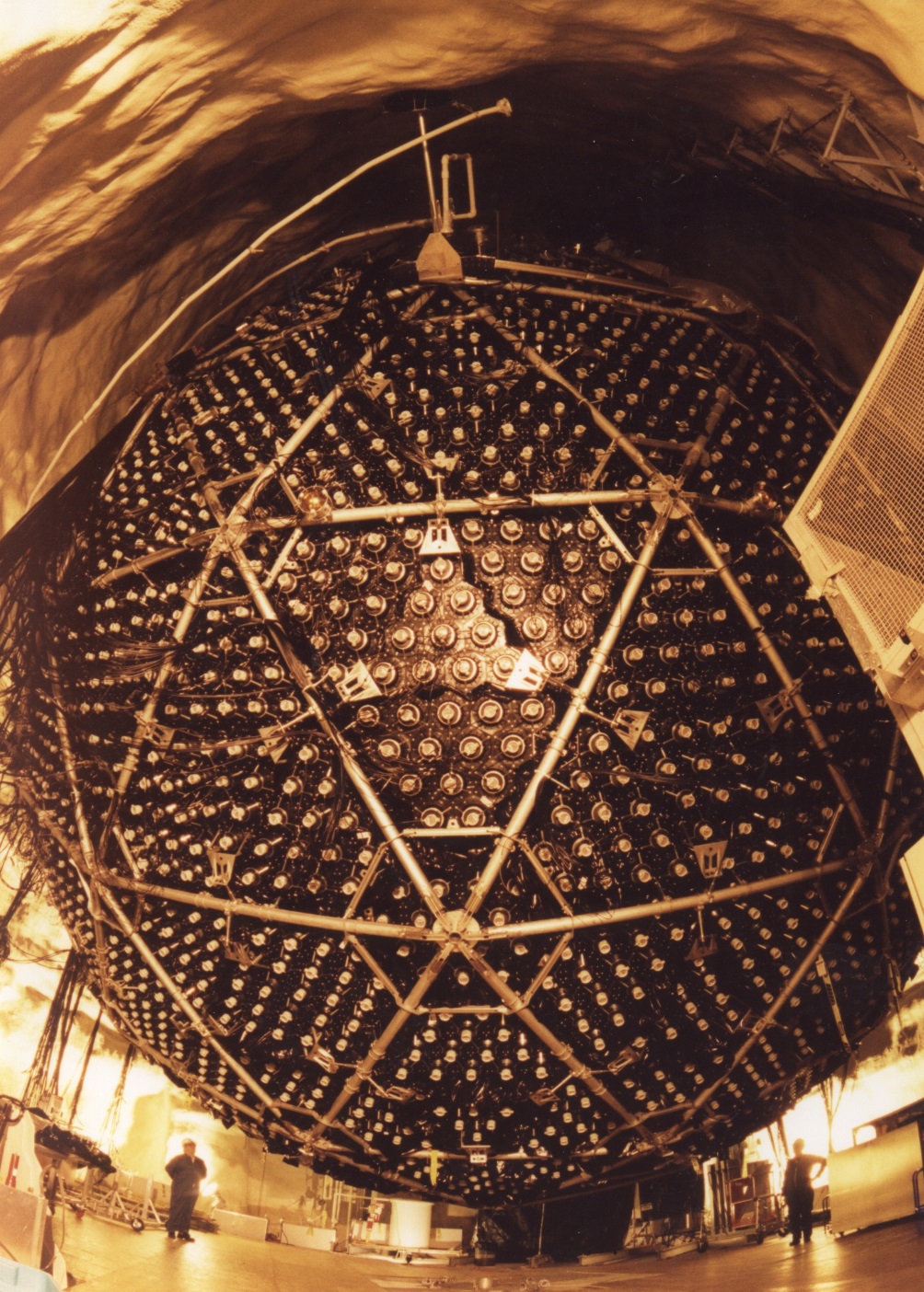 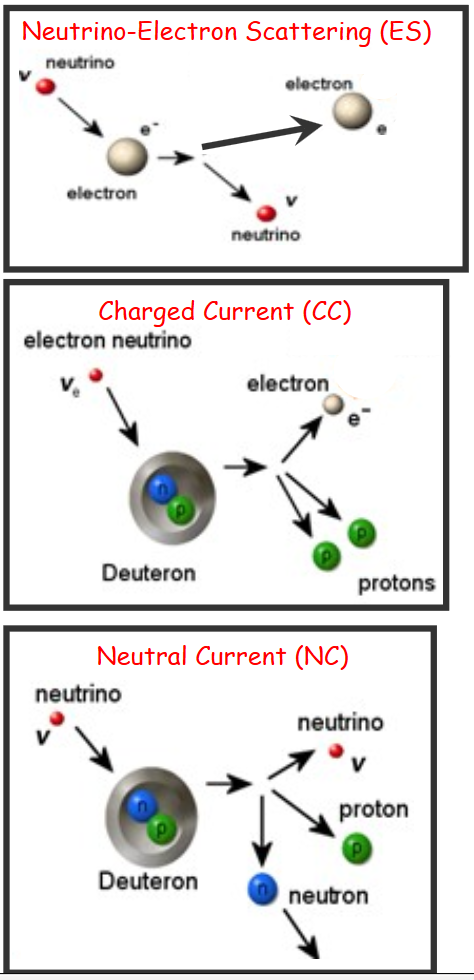 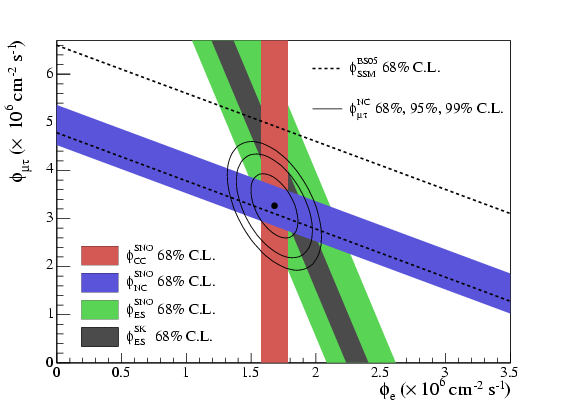 22
Achim Stahl, August 29th, 2016
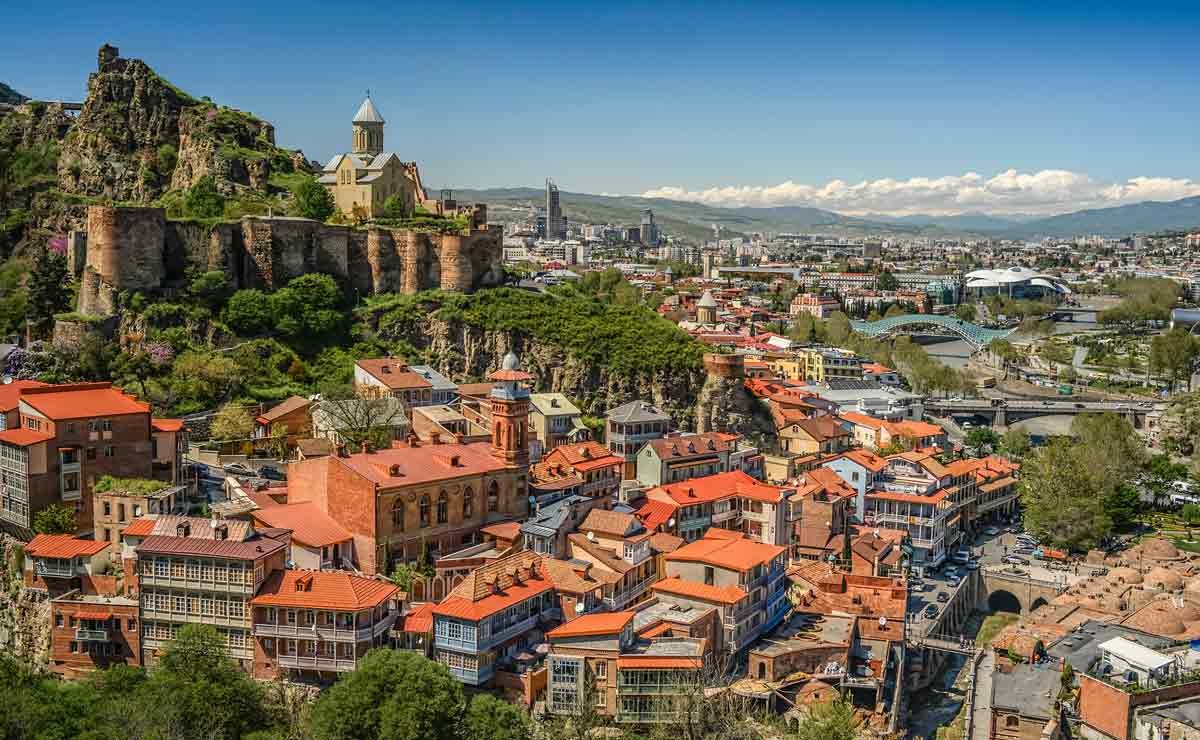 CP-Violation
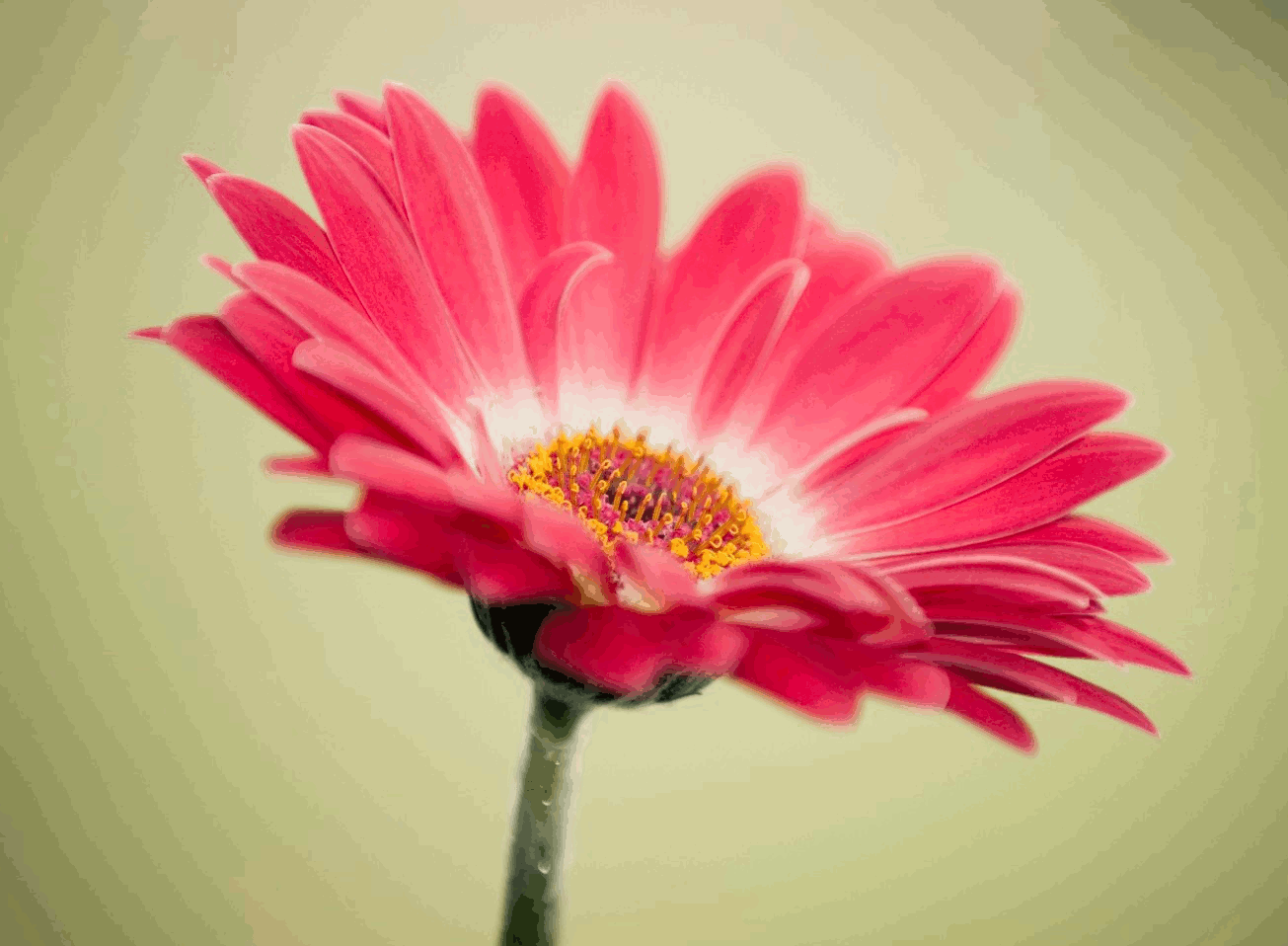 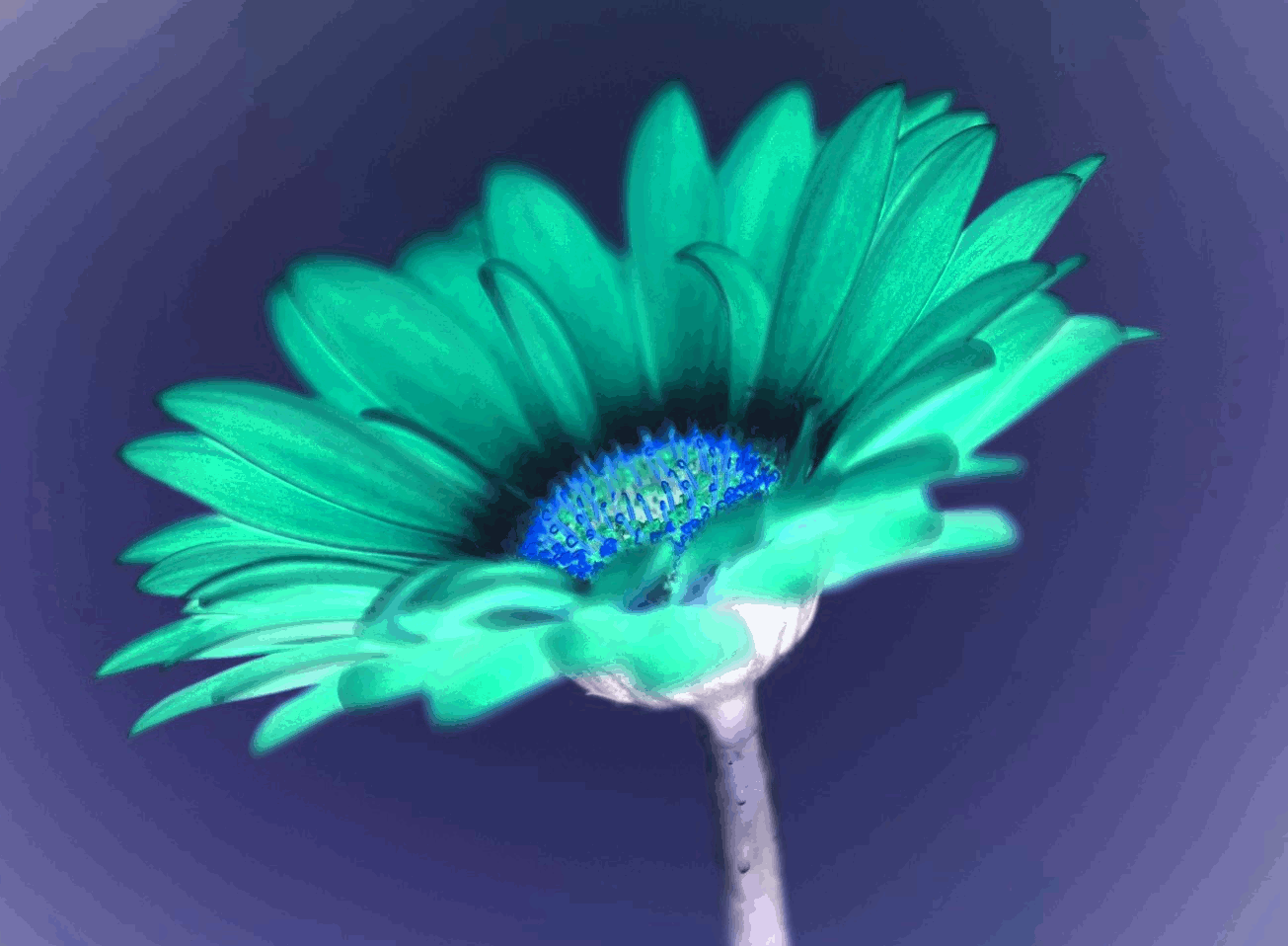 Matter                =         Anti-Matter?
Achim Stahl, August 29th, 2016
23
CP-Violation in the Standard Modell
+++++nobel
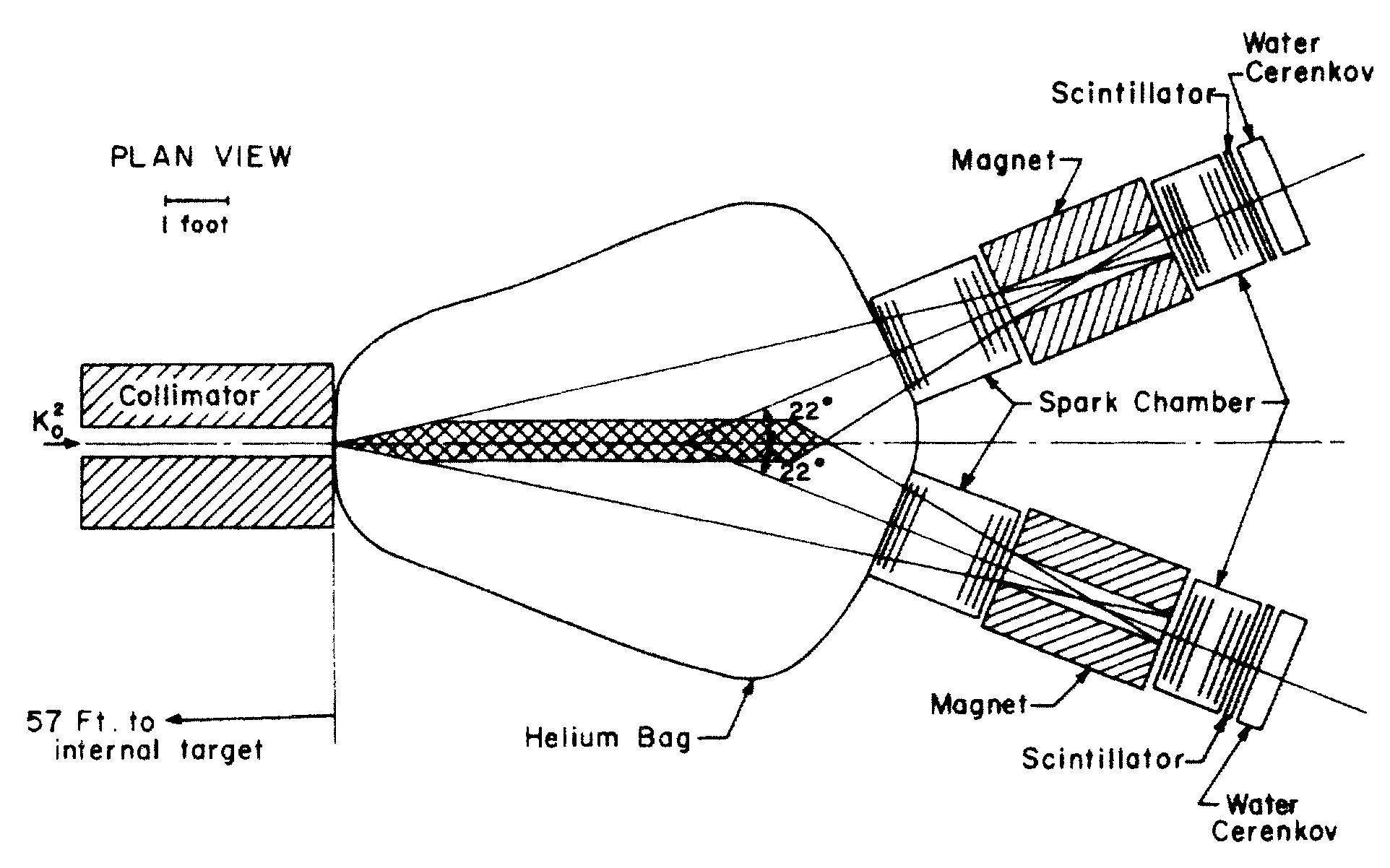 Cronin and Fitch
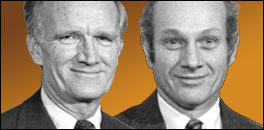 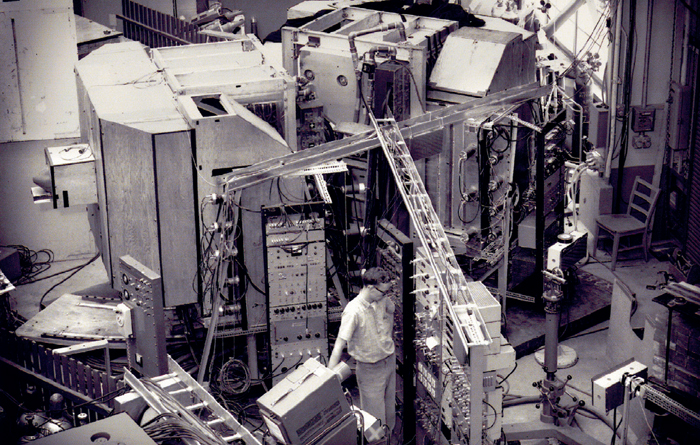 nobel price 1980
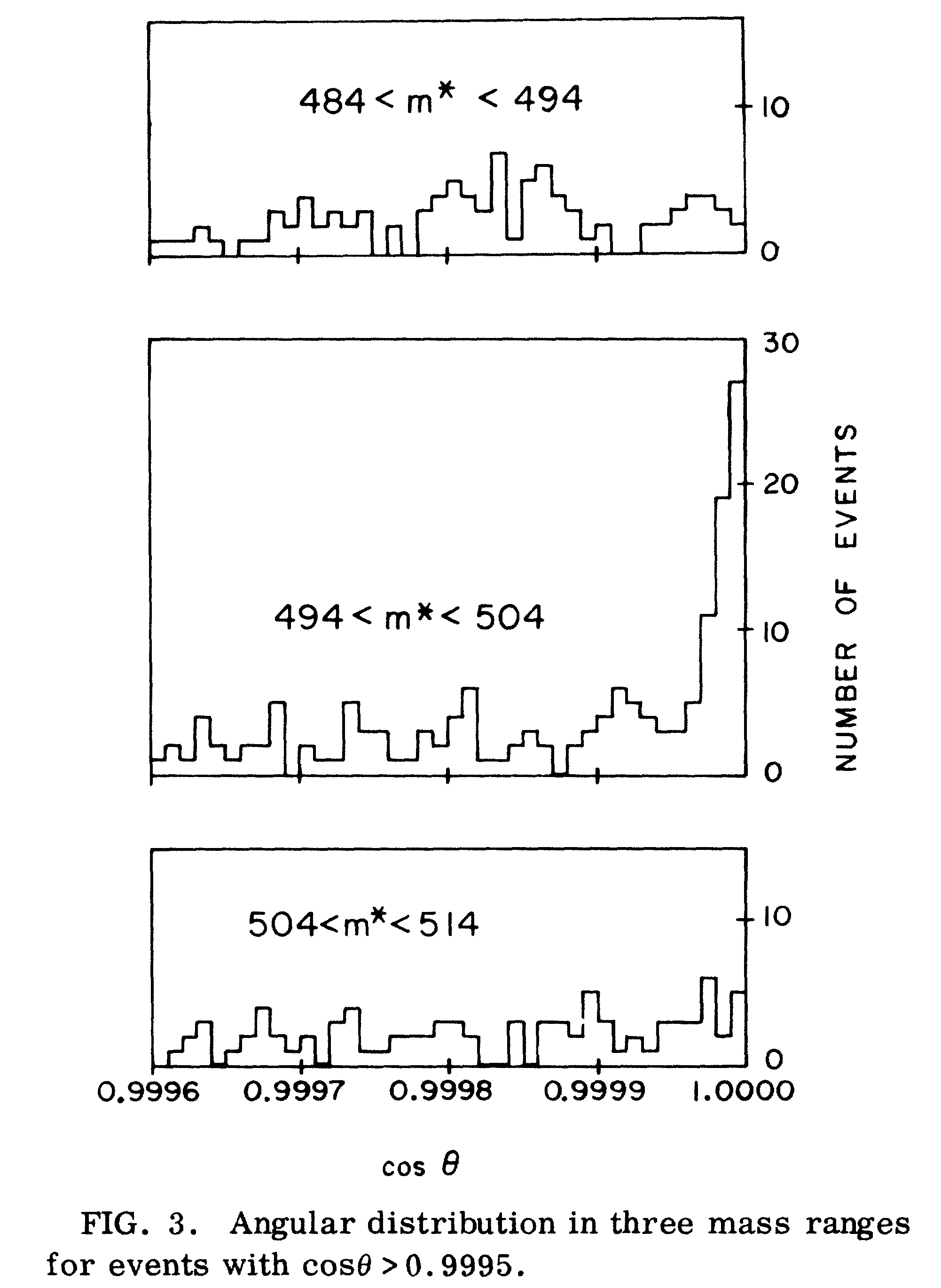 24
Achim Stahl, August 29th, 2016
CP-Violation in the Standard Modell
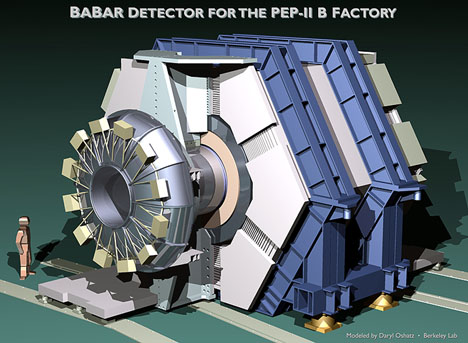 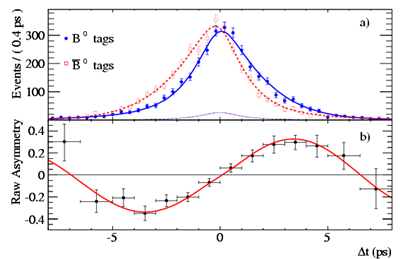 12
Achim Stahl, August 29th, 2016
Theoretical Description
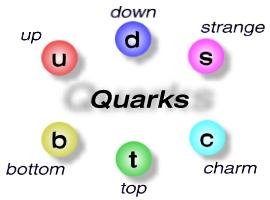 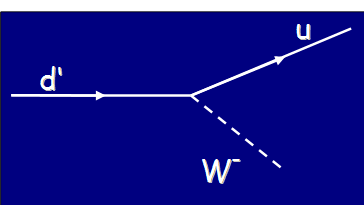 Flavour Eigenstates
Mass Eigenstates
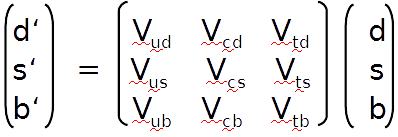 CKM-Matrix: A complex phase introduces CP-Violation
26
Achim Stahl, August 29th, 2016
Neutrino Oscillations
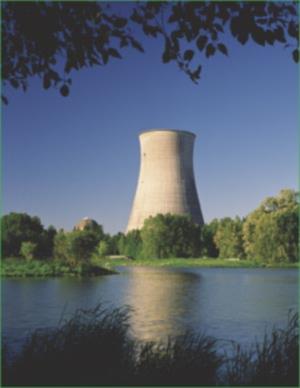 Flavour
Eigenstates
Mass
Eigenstates
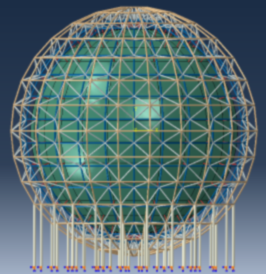 How neutrinos
propagate
How neutrinos
interact
27
Achim Stahl, August 29th, 2016
CP-Violation
Example:
Neutrino Beams
Numerically relevant terms only
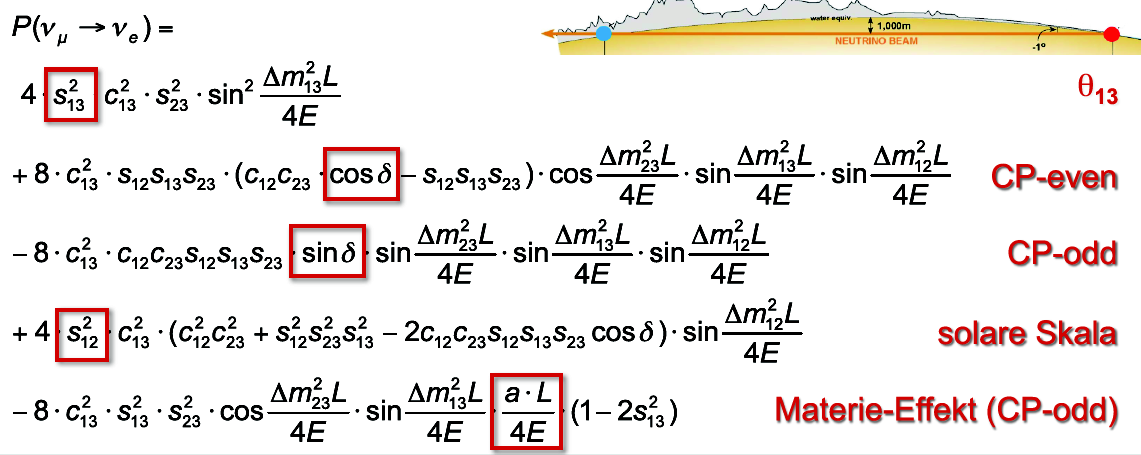 +
+
Achim Stahl, August 29th, 2016
28
CP-Violation
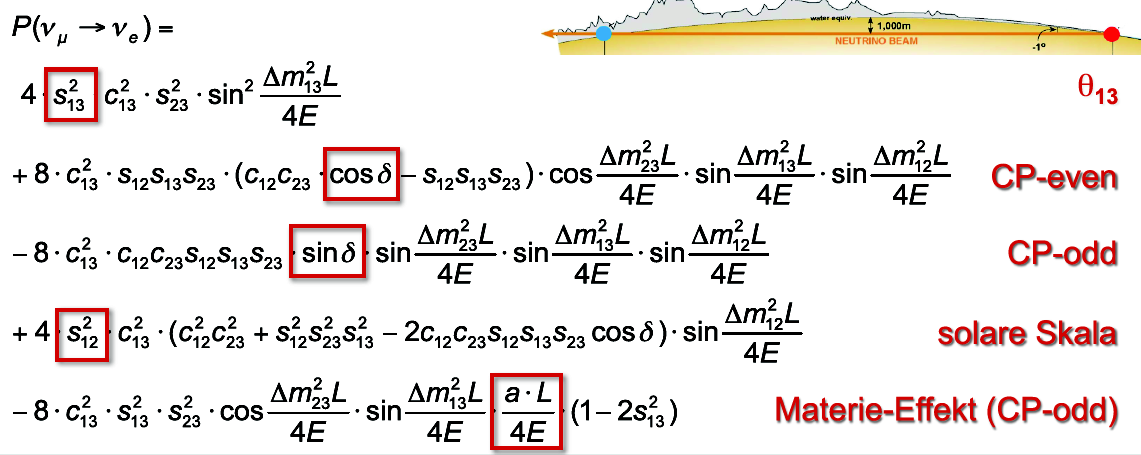 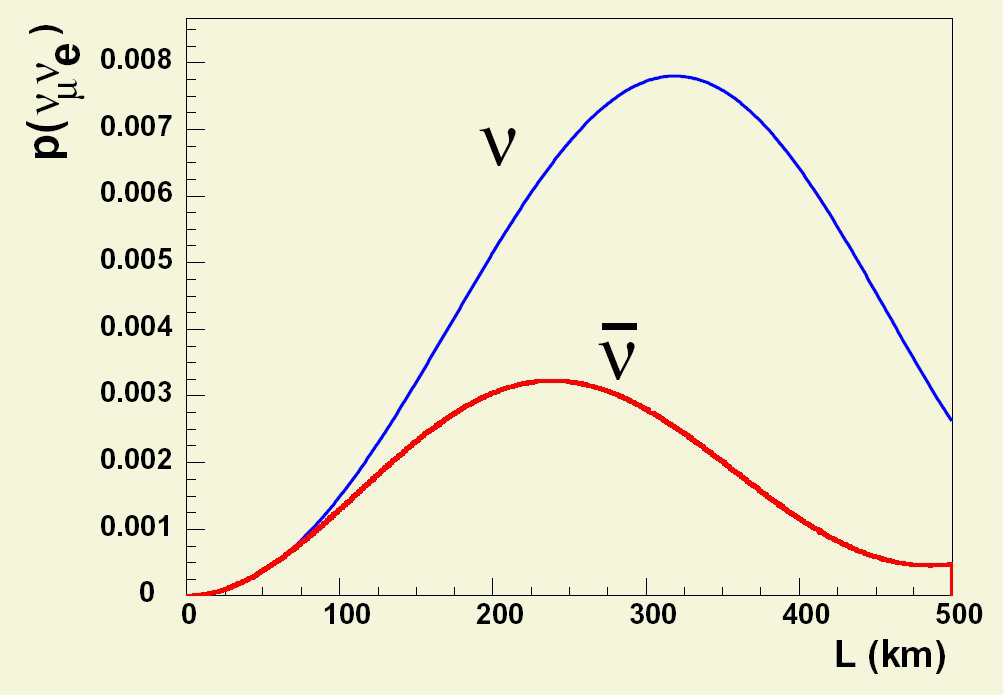 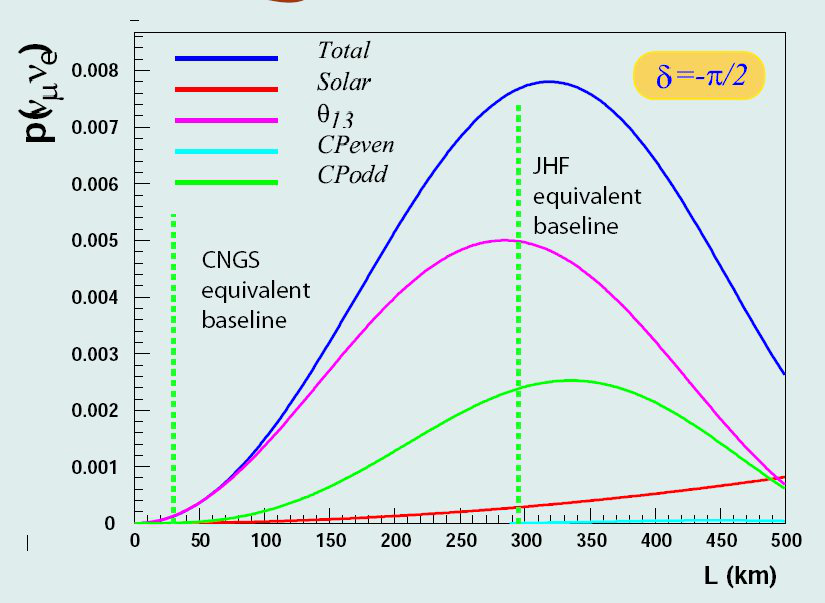 +
+
Achim Stahl, August 29th, 2016
29
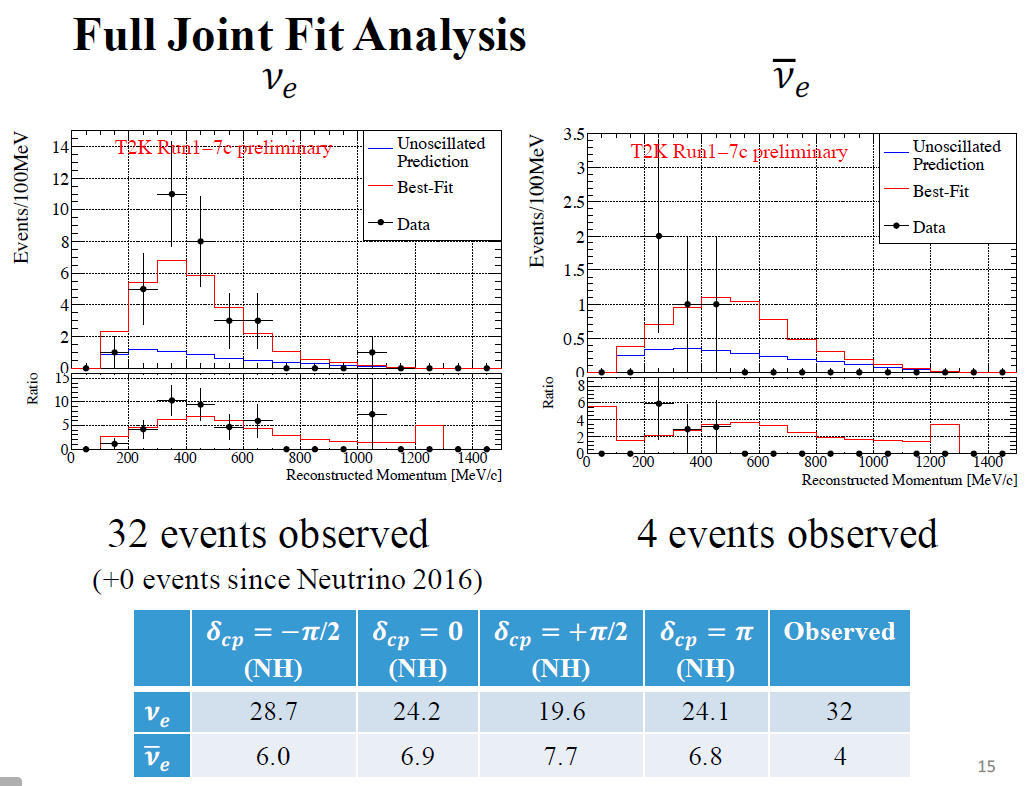 T2K: Konosuke Iwamoto ICHEP 2016
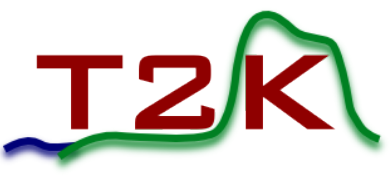 Achim Stahl, August 29th, 2016
30
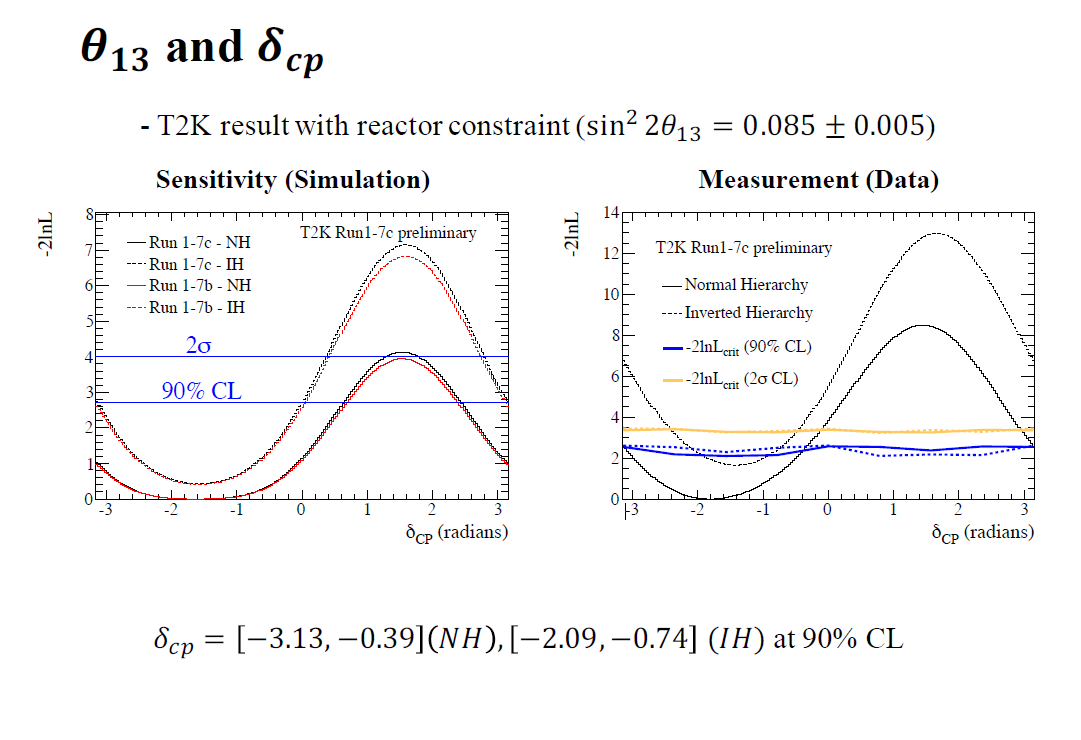 T2K: Konosuke Iwamoto ICHEP 2016
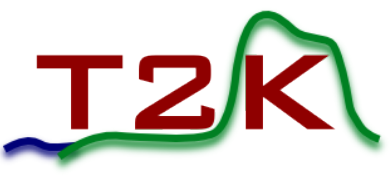 Achim Stahl, August 29th, 2016
31
Neutrino Oscillations
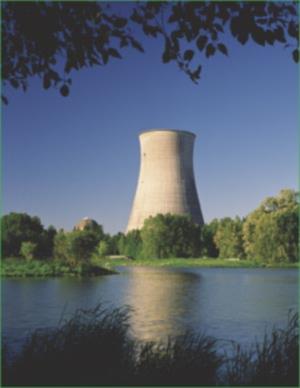 Flavour
Eigenstates
Mass
Eigenstates
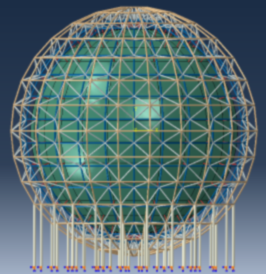 How neutrinos
propagate
How neutrinos
interact
32
Achim Stahl, August 29th, 2016
Neutrino Oscillations
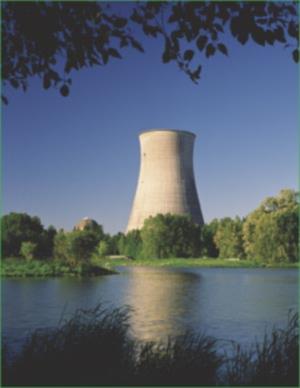 Flavour
Eigenstates
Mass
Eigenstates
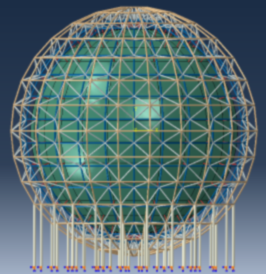 How neutrinos
propagate
How neutrinos
interact
33
Achim Stahl, August 29th, 2016
Neutrino Oscillations
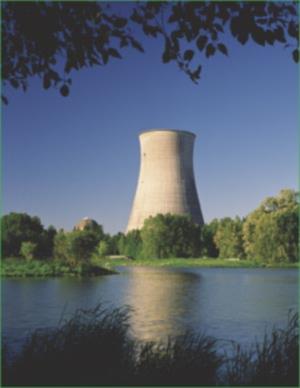 Flavour
Eigenstates
Mass
Eigenstates
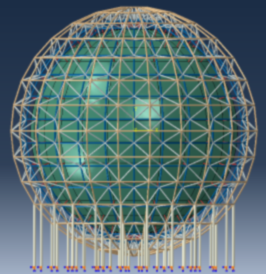 How neutrinos
propagate
How neutrinos
interact
34
Achim Stahl, August 29th, 2016
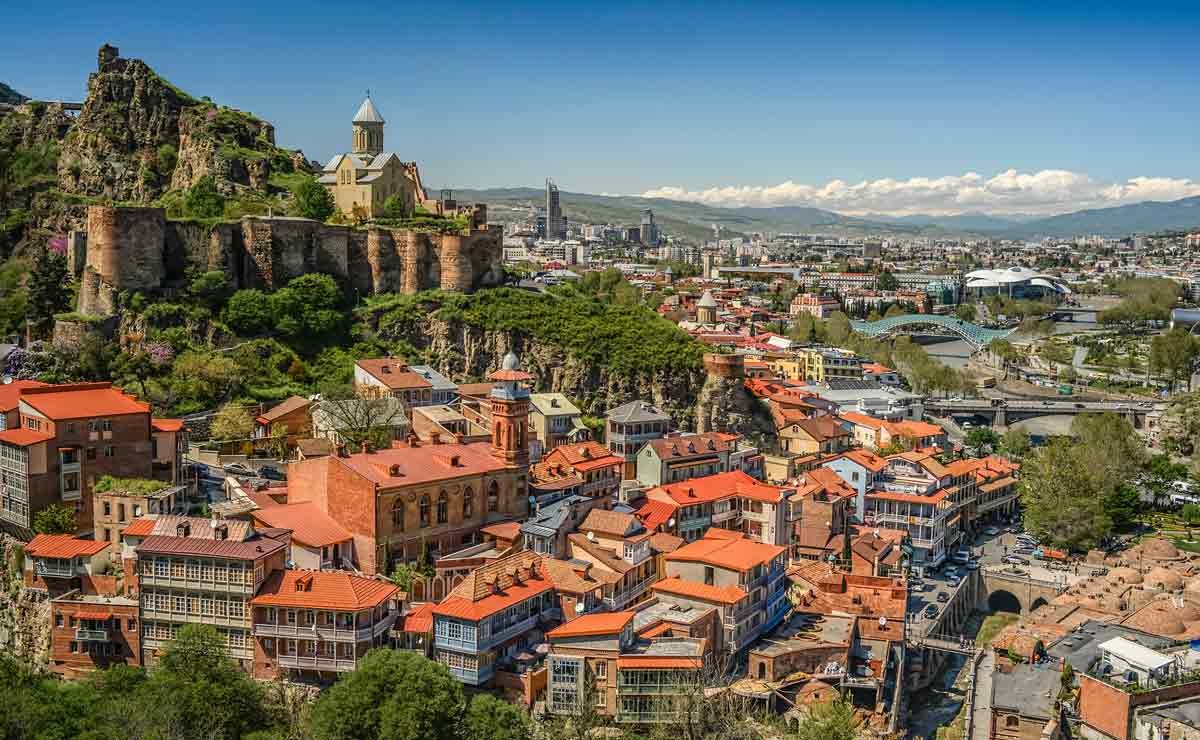 The Mass Hierarchy
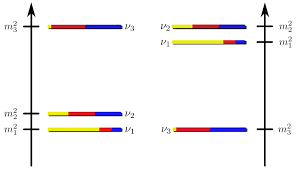 normal
inverted
Achim Stahl, August 29th, 2016
35
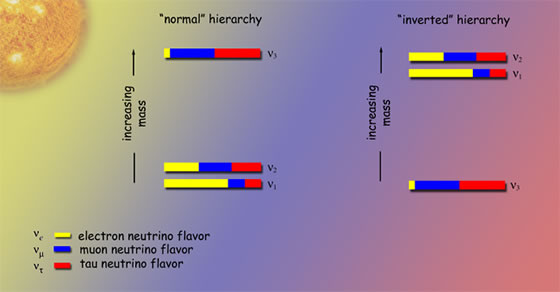 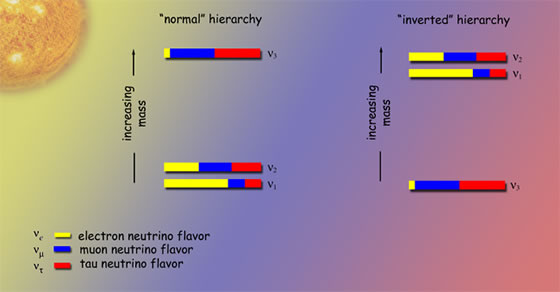 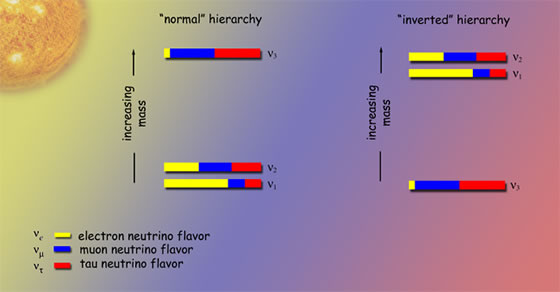 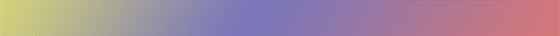 Normal or inverted hierarchy ?
Only 3 generations ?
Majorana or Dirac neutrinos ?
CP-violation ?
Absolute mass scale ?
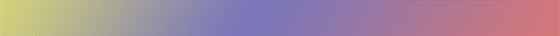 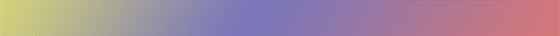 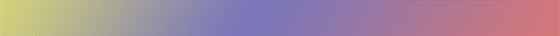 Achim Stahl, August 29th, 2016
36
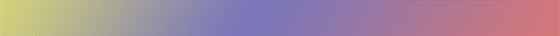 CP-Vioaltion / Mass Hierarchy
Sensitivity of T2K-II
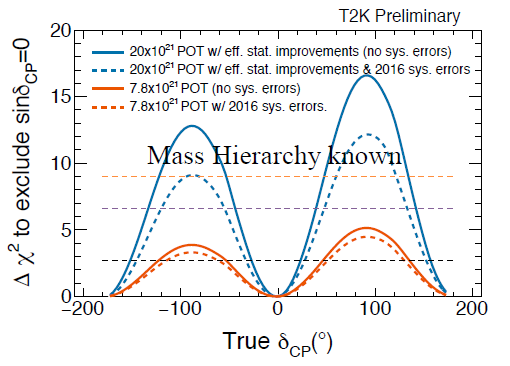 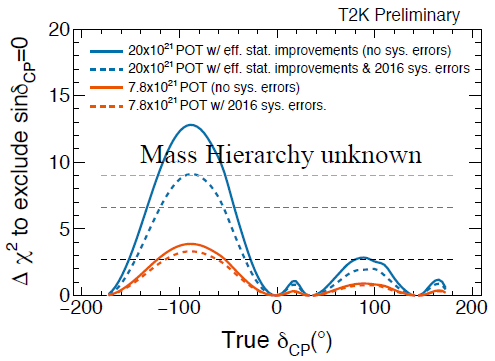 mass hierarchy must be the next step
Achim Stahl, August 29th, 2016
37
Method 1: Matter Effects
all neutrinos
νe only
ν
ν
νe
νe
e-
ν
ν
νe
W-
Z0
Z0
W
νe
e-
e-
e-
e-
e-
e-
e-
Hierarchy of ν1 and ν2
Determined from matter
effects in the sun.
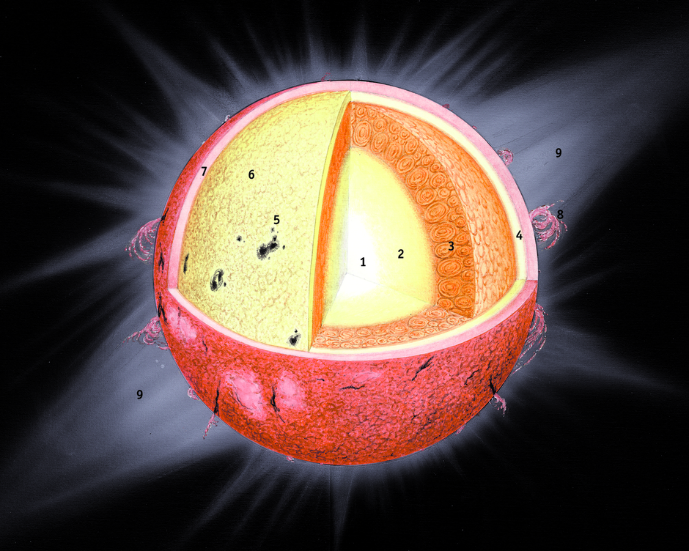 νe
Achim Stahl, August 29th, 2016
38
Method 1: Matter Effects
Matter Effect is proportional to L!
Long baseline Beams
T2K (295 km)    too short
Noνa (810 km)    2σ
LBNE/DUNE (1300 km)                         excellent
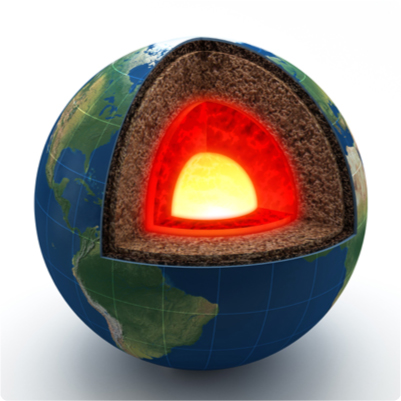 neutrino beam
Achim Stahl, August 29th, 2016
39
Method 1: Matter Effects
Resonant transition (MSW) near the core of the earth
atmospheric
neutrinos
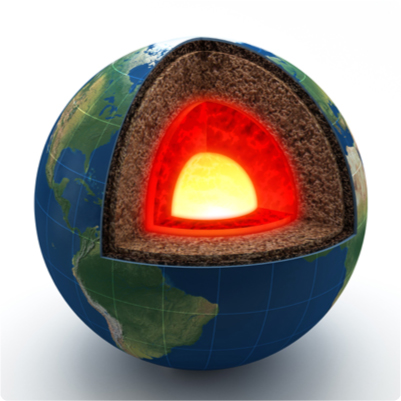 ORCA     good
PINGU   good
INO        some
Achim Stahl, August 29th, 2016
40
Reactor Experiments
leading terms:
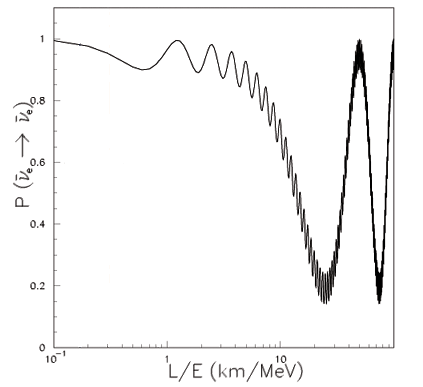 near
far
current experiments
KamLAND
next generation
Achim Stahl, August 29th, 2016
41
[Speaker Notes: Sources and oscillation lengths]
Mass Hierarchy
Reactor Electron-Anti-Neutrino Disappearance
3-flavour scenario
low frequency
high frequency
high frequency
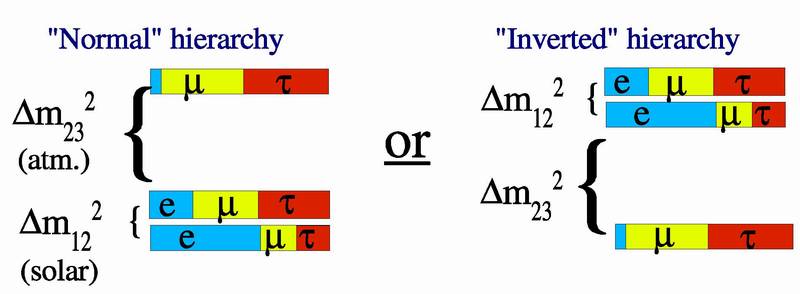 Yu-Feng Li et al.,
Phys.Rev. D88 (2013) 013008
Achim Stahl, August 29th, 2016
42
Mass Hierarchy
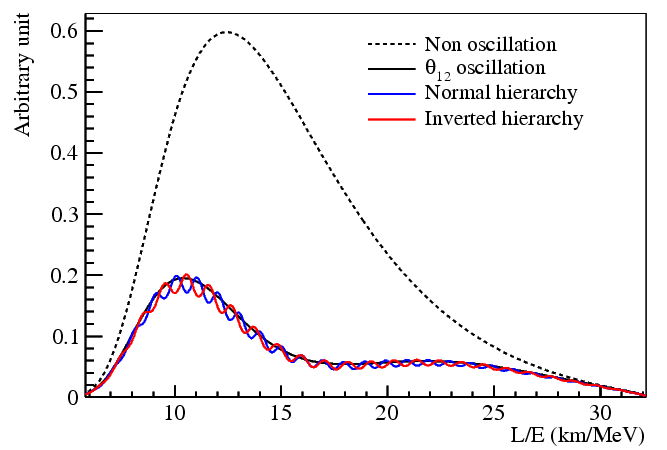 typ. -energy: 5 MeV
good L: 50 … 60 km
different frequencies
Achim Stahl, August 29th, 2016
43
Mass Hierarchy
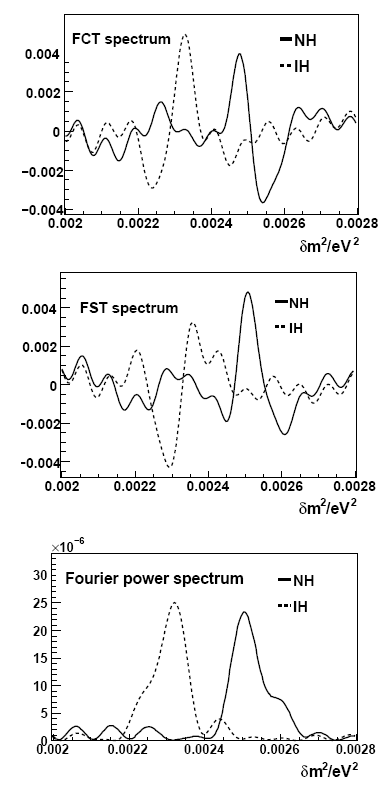 Fourier analysis of signal
Achim Stahl, August 29th, 2016
44
Experimental Landscape
Matter-Effects:
atmospheric neutrinos


beam neutrinos
approval 
status



4 σ
4 σ
2 σ
PINGU
ORCA
INO
Noνa
DUNE/LBNE


2 σ
>5 σ
3-Flavour Interference:
3-4 σ
  ?
JUNO
RENO50


Achim Stahl, August 29th, 2016
45
[Speaker Notes: Approaches to mass hierarchy: Intereference (JUNO) / Matter effects: Beam or atmospheric]
The JUNO Project
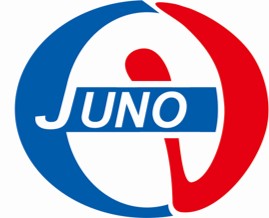 447 scientists, 73 institutions, 1/3 from Europe
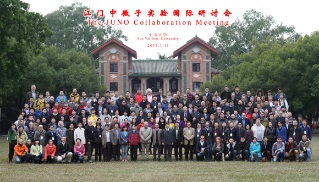 Jiangmen
 Underground
  Neutrino
   Observatory
See talks by
 Stefan van Waasen: This afternoon
 Livia Ludhova:       Tuesday morning
supported by
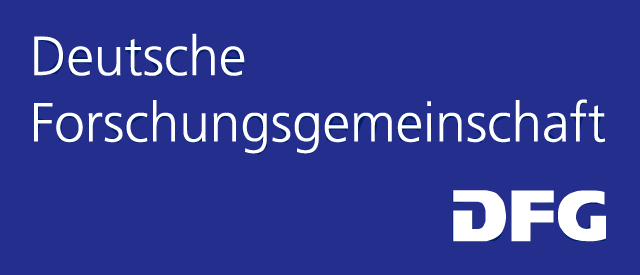 Armenia, Austria, Belgium, Brazil, Chili, Chinese Republic, Czech Republic, Germany, Finland, France, Italy, Japan, Korea, Latvia, Russia, Taiwan, and the United States
Achim Stahl, August 29th, 2016
46
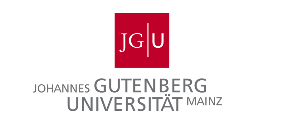 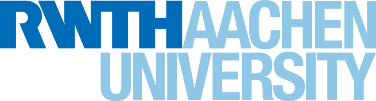 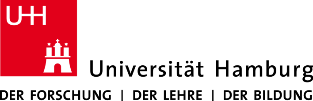 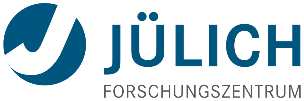 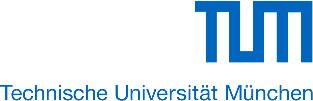 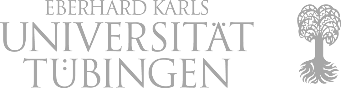 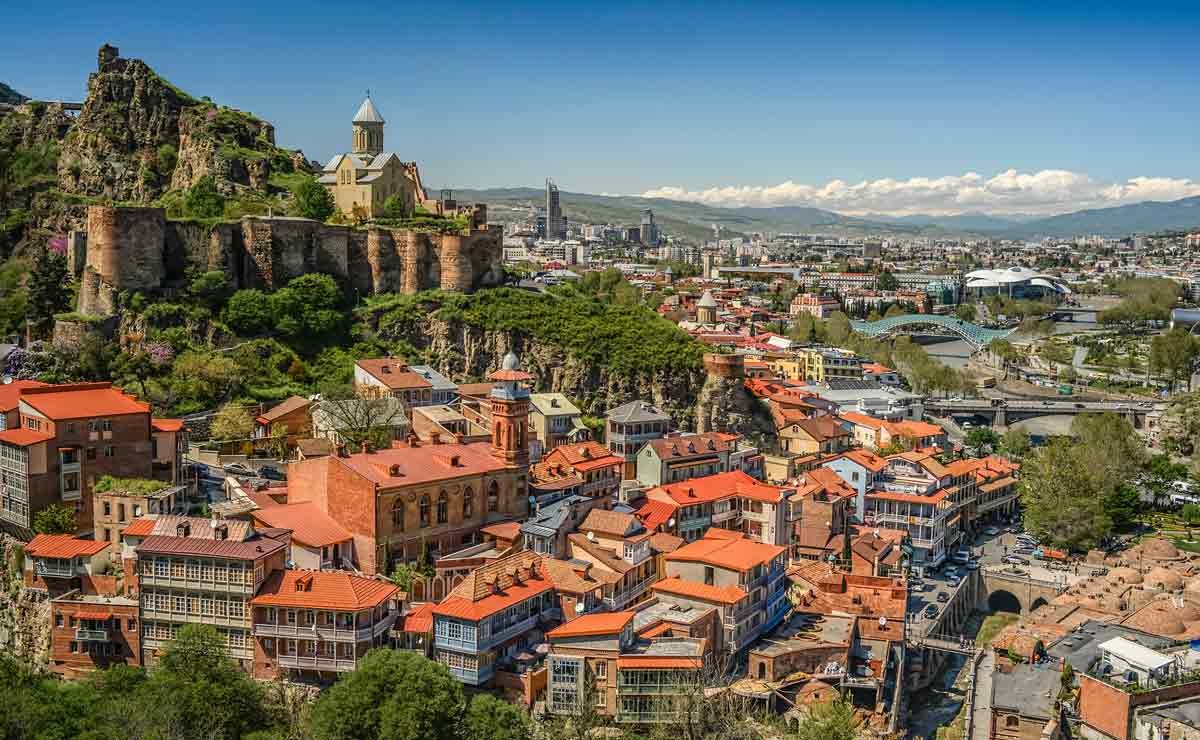 Georgian-German School and Workshop in Basic Science
Summary
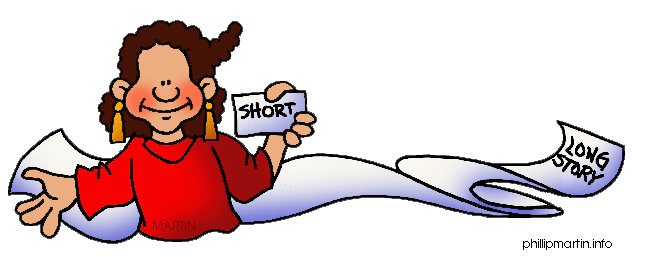 Achim Stahl, August 29th, 2016
47
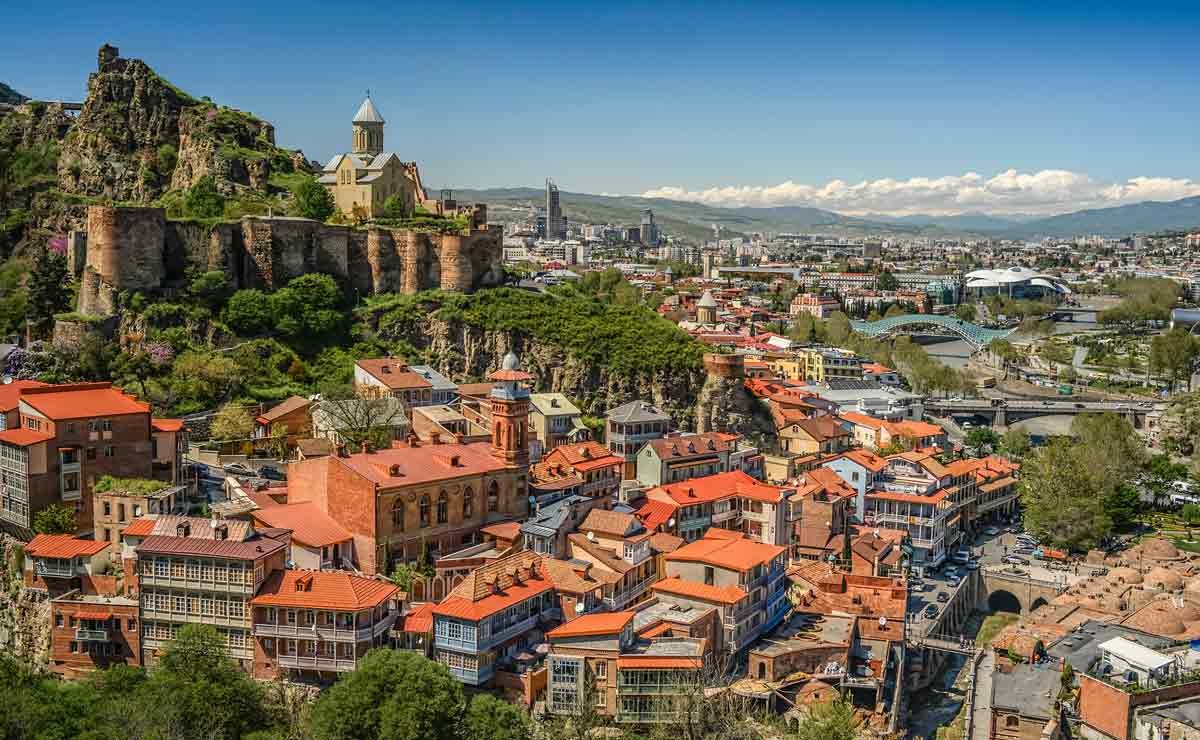 Georgian-German School and Workshop in Basic Science
Cosmology is a driving force of neutrino physics
… but there is more.
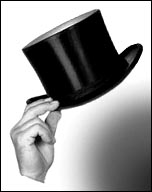 CP-violation is a major goal of neutrino physics
… but there is more.
Mass hierarchy is the main goal of JUNO
Thanks
… but there is more.
Achim Stahl, August 29th, 2016
48
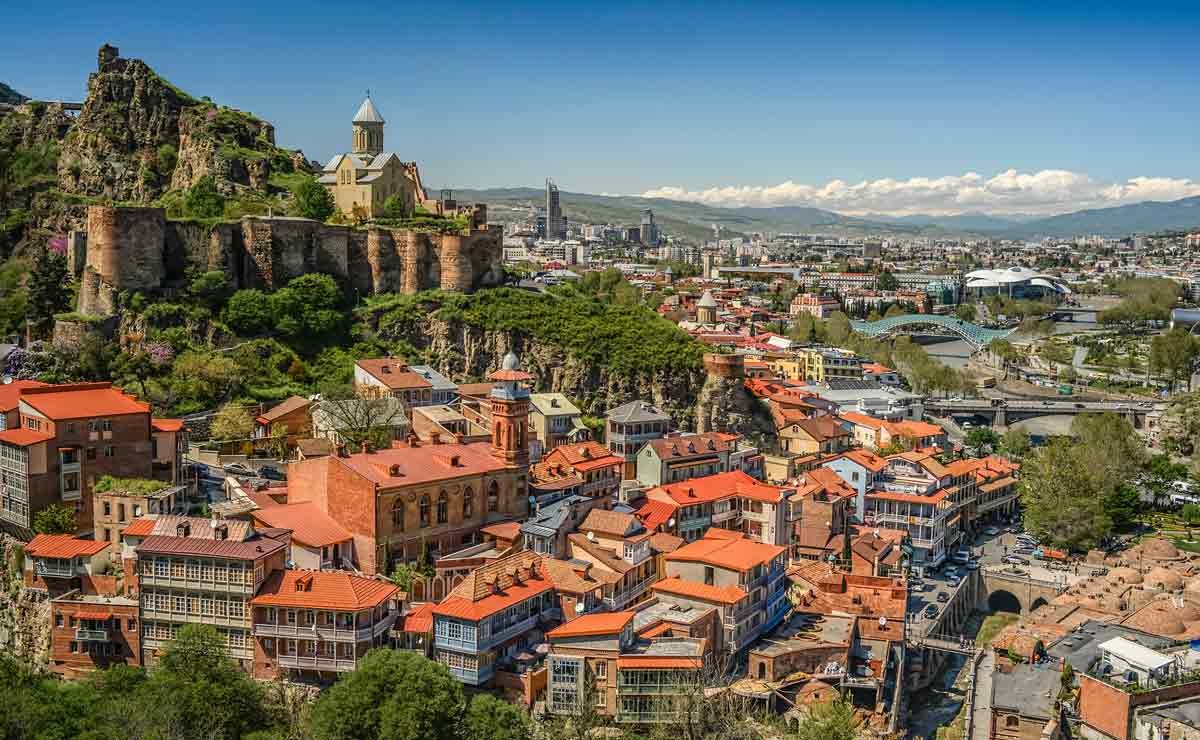 Georgian-German School and Workshop in Basic Science
Backup Slides
Achim Stahl, August 29th, 2016
49
Physics of JUNO
Mass Hierarchy
Others
Super Nova
Direct observation
Diffuse Super Nova background
Solar Neutrinos
Oscillation parameters
Metallicity
Atmospheric Neutrinos
Oscillations
Mass hierarchy ?
Geo Neutrinos
Models of the earth‘s interior
Heat production  climate
Nucleon Decay
i.e. p  K+ 
Dark Matter
  
Sterile Neutrinos
With radioactive sources
MC-studies:
>3 sigma in 4 years
(3% resolution @ 1 MeV)
-oscillations with reactor neutrinos:
Mass hierarchy
Precision Measurements
Achim Stahl, August 29th, 2016
50
17
The CHALLENGE
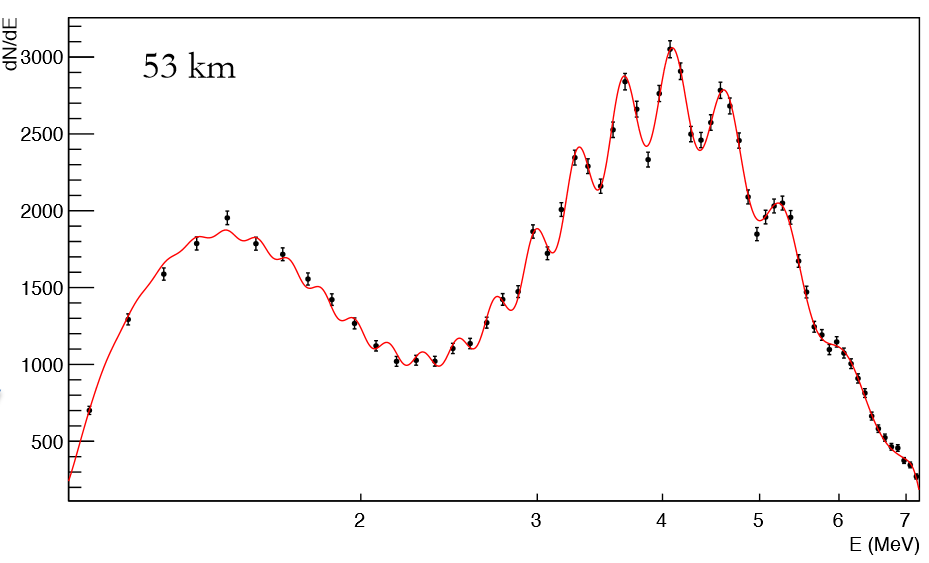 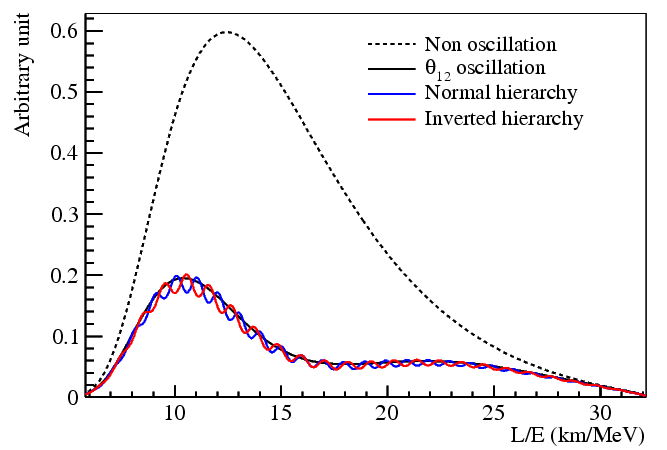 Resolution
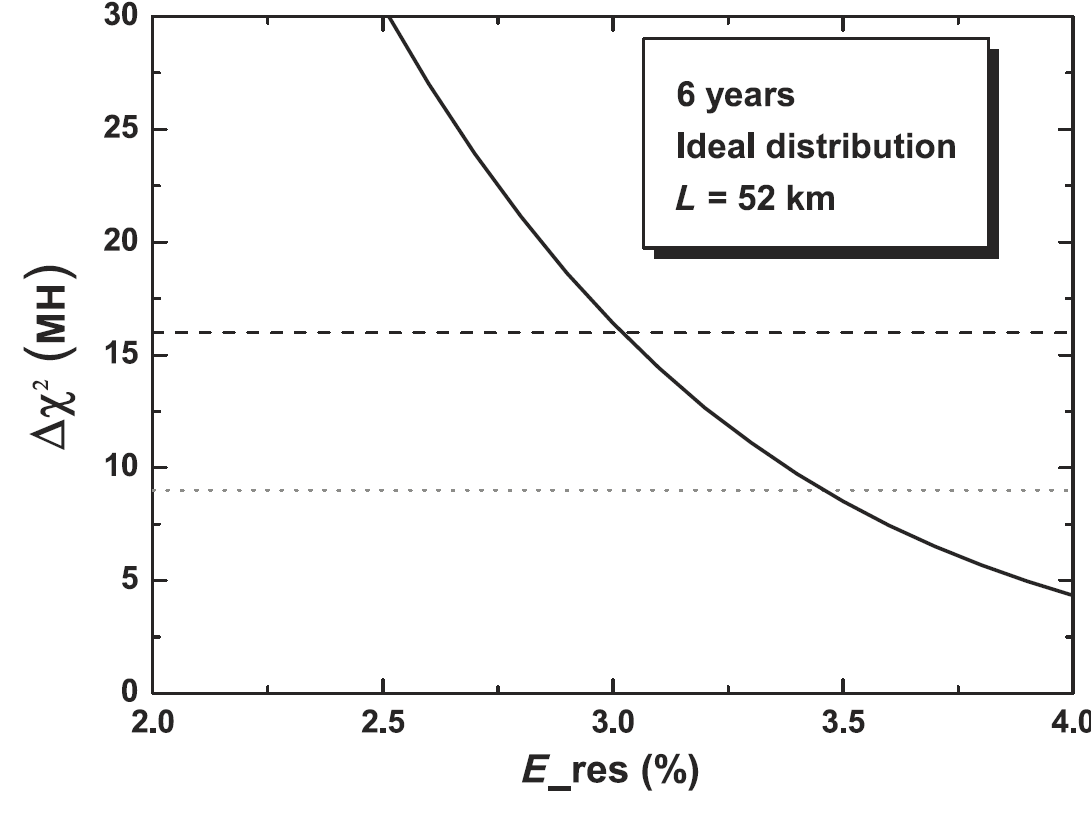 LENA: 	7%/√E
KamLand: 5%/√E
JUNO: 	3 %/√E
Achim Stahl, August 29th, 2016
51
The CHALLENGE
Excellent Energy Resolution (3% @ 1 MeV)
Photonstatistics
high lightyield
good transparency
PMT-coverage
PMT-QE
Calibration
//γ sources (in all positions)
light pulsers(in all positions)
UV-laser(in many positions)
e+ beam(along axis)
&
Achim Stahl, August 29th, 2016
52
13
The MCP-PMT
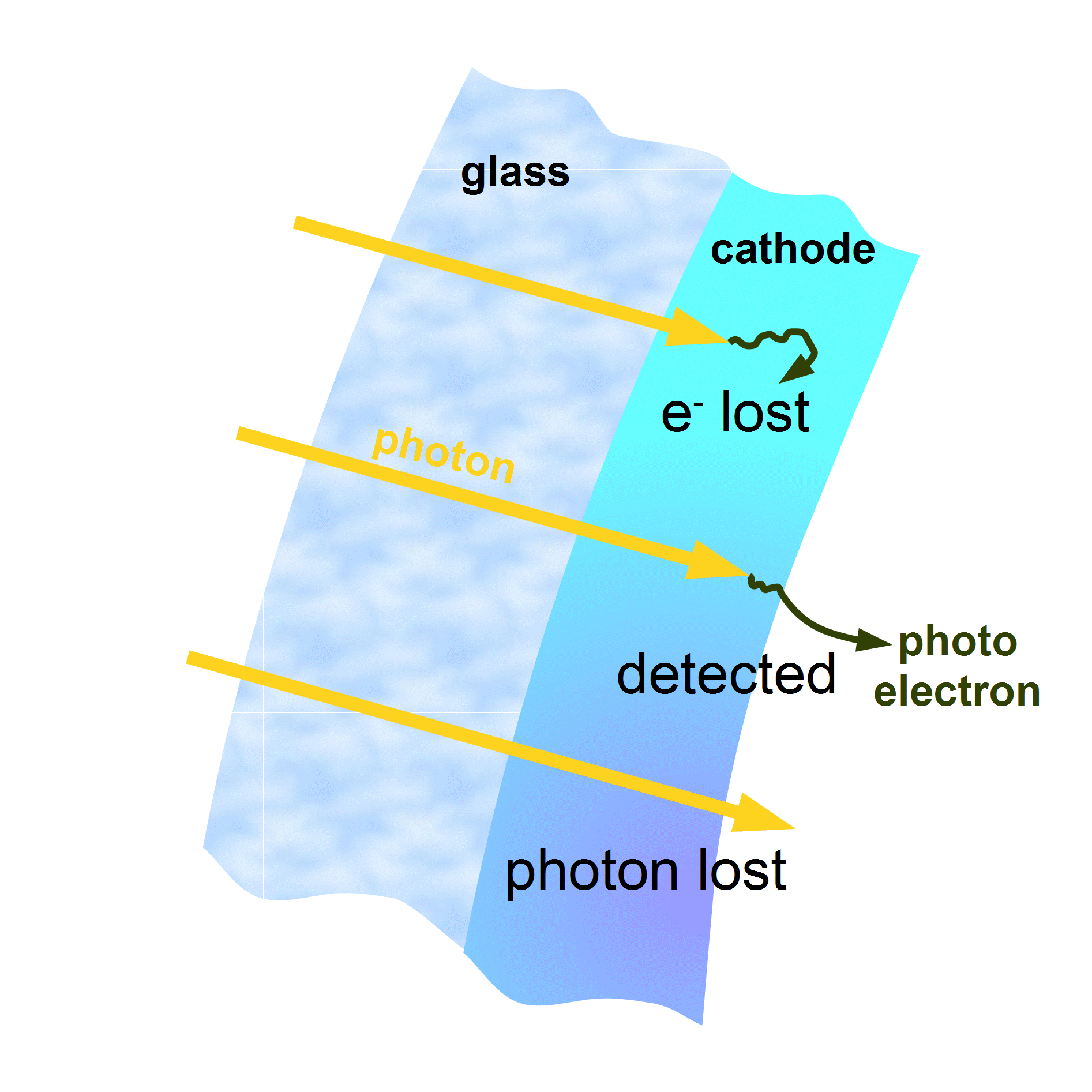 Photo dection in the cathode
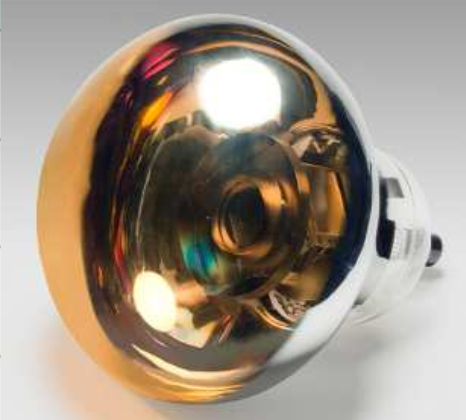 Hamamatsu R12860 (20“PMT)
Detection efficiency = 
	    quantum efficiency
	x  collection efficiency
	x  area coverage
Typ. 27%
Spec. > 24%
Achim Stahl, August 29th, 2016
53
The MCP-PMT
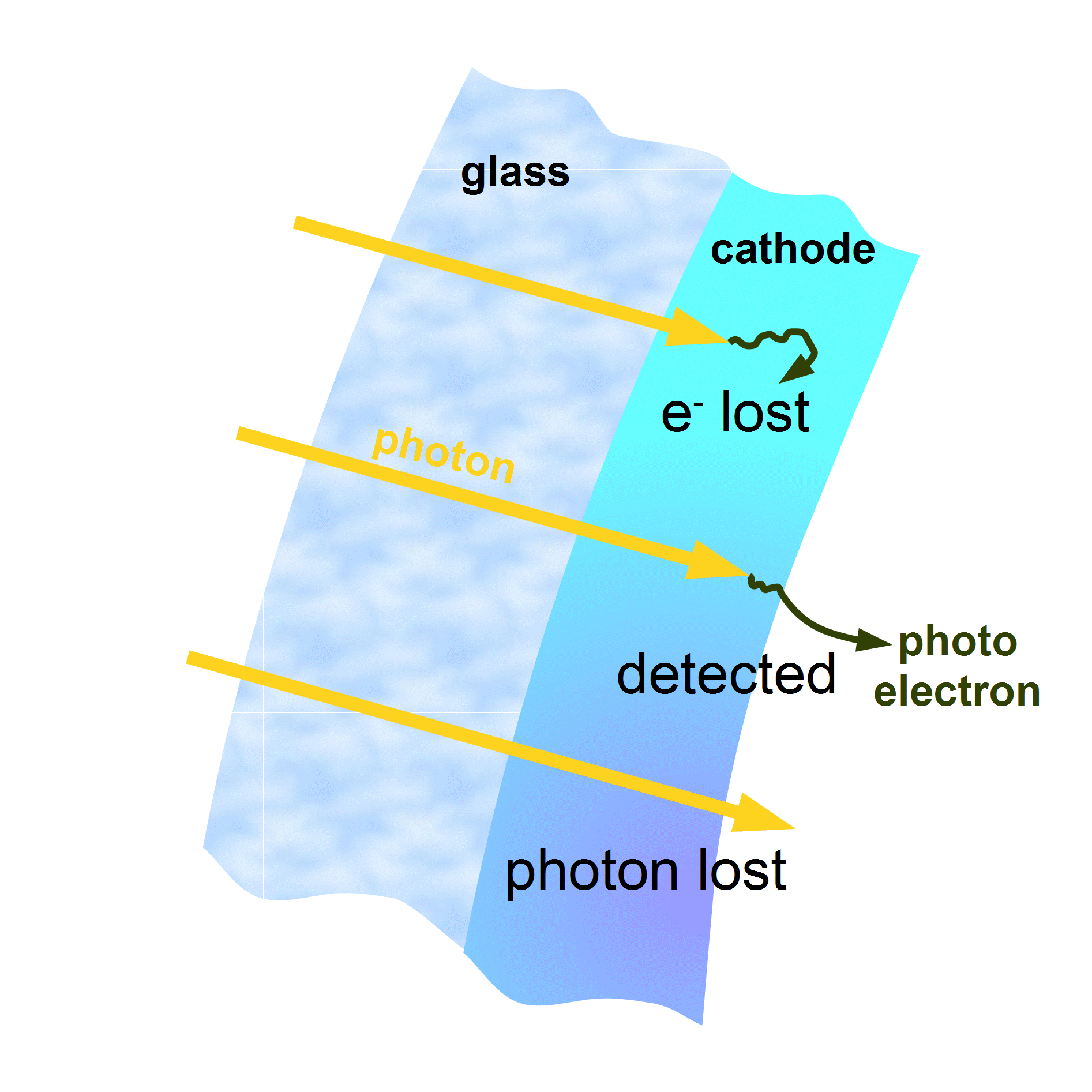 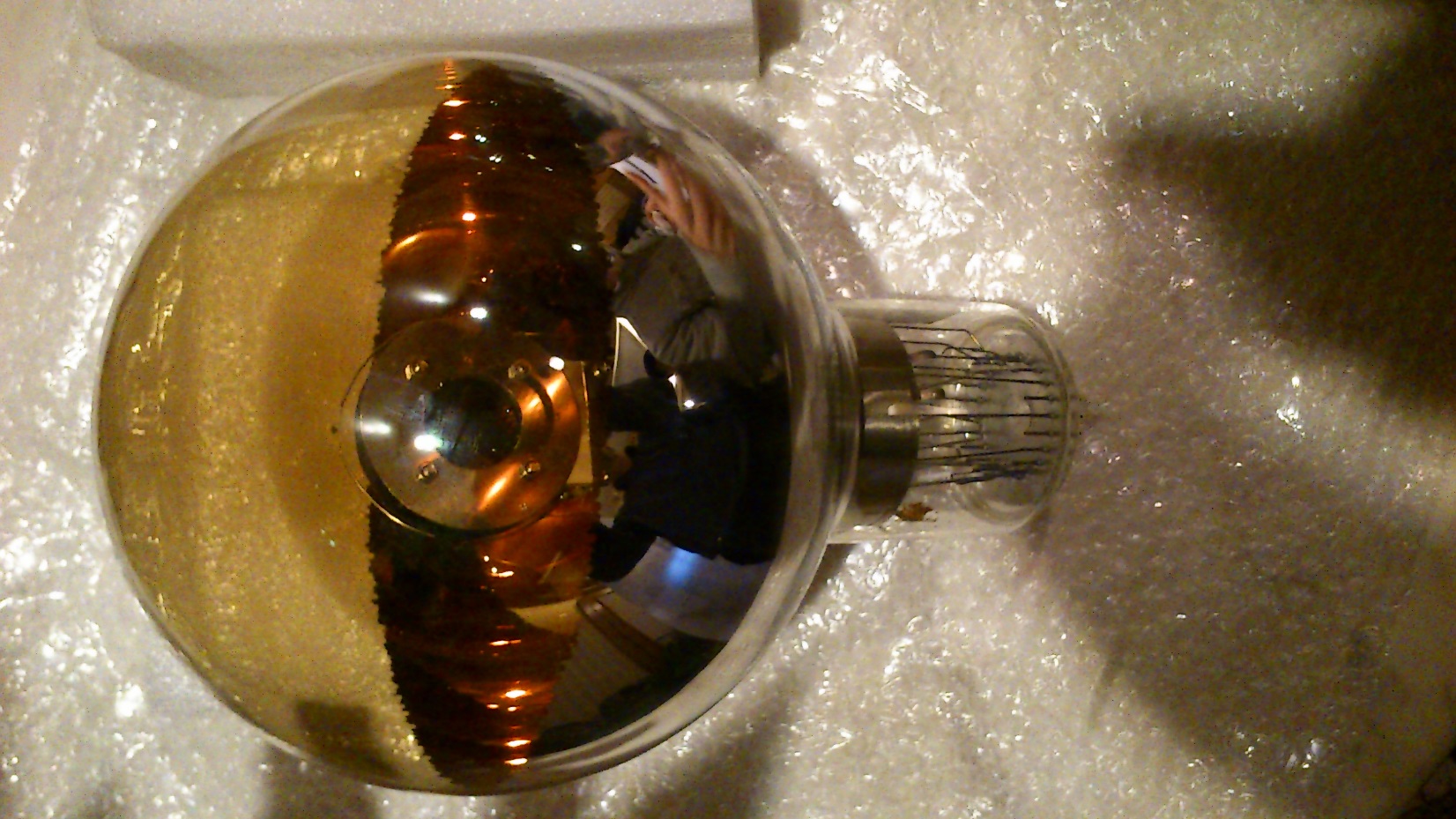 Multi Channel Plate
+HV
Detection efficiency = 
	    quantum efficiency
	x  collection efficiency
	x  area coverage
Typ. 27%
Spec. > 24%
MCP-PMT 8“ prototype
Achim Stahl, August 29th, 2016
54
The MCP-PMT
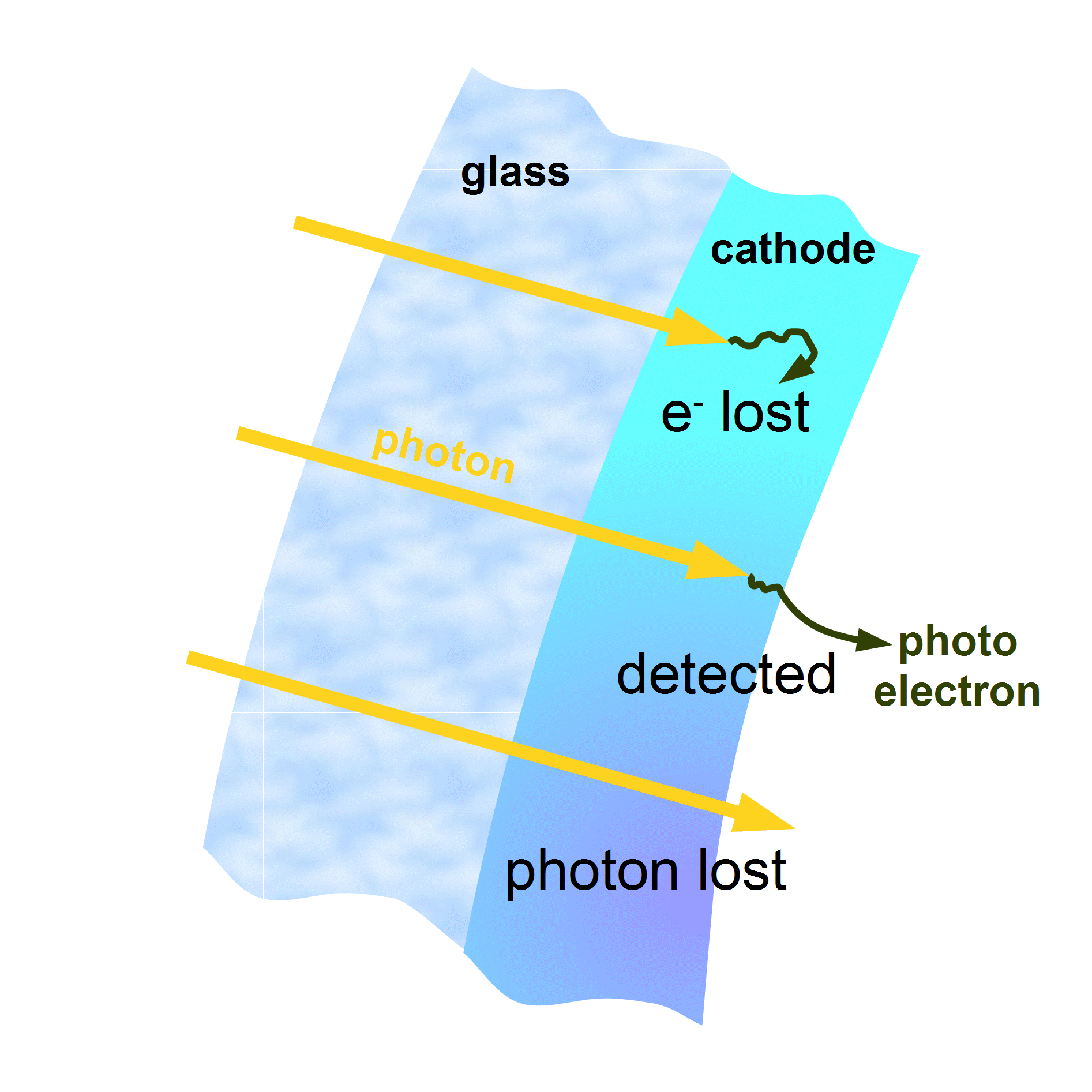 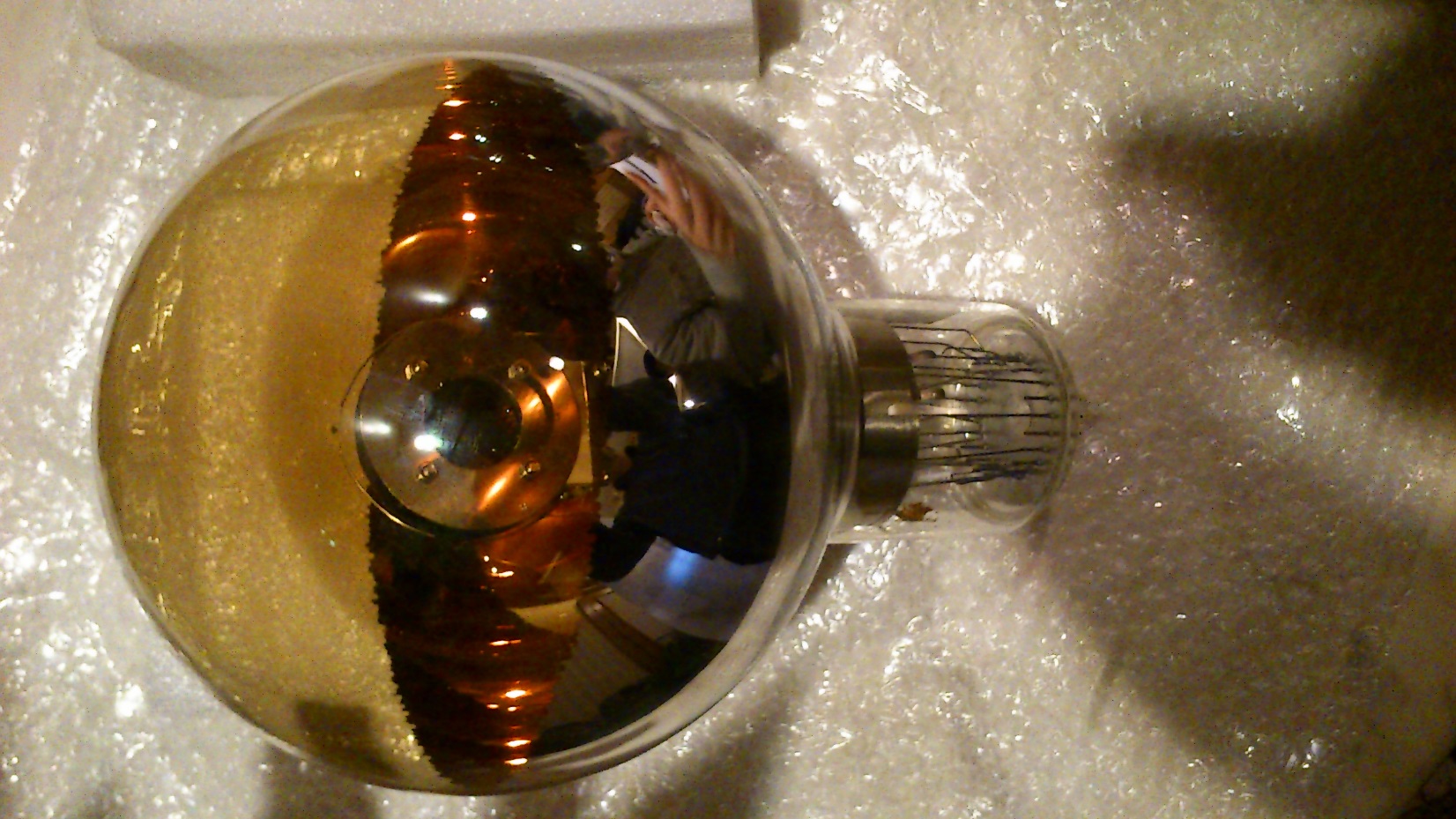 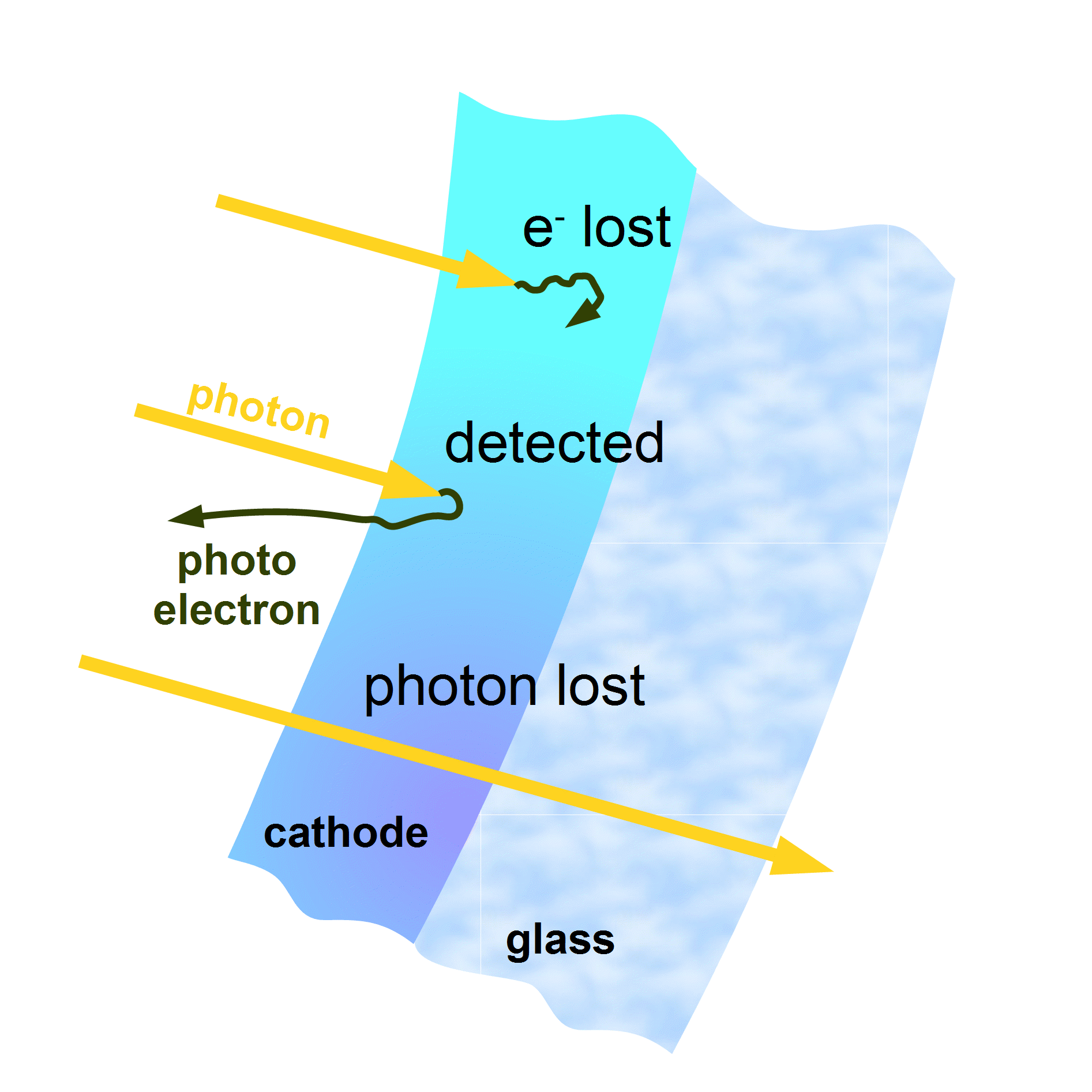 Multi Channel Plate
+HV
Detection efficiency = 
	    quantum efficiency
	x  collection efficiency
	x  area coverage
Typ. 27%
Spec. > 24%
MCP-PMT 8“ prototype
Achim Stahl, August 29th, 2016
55